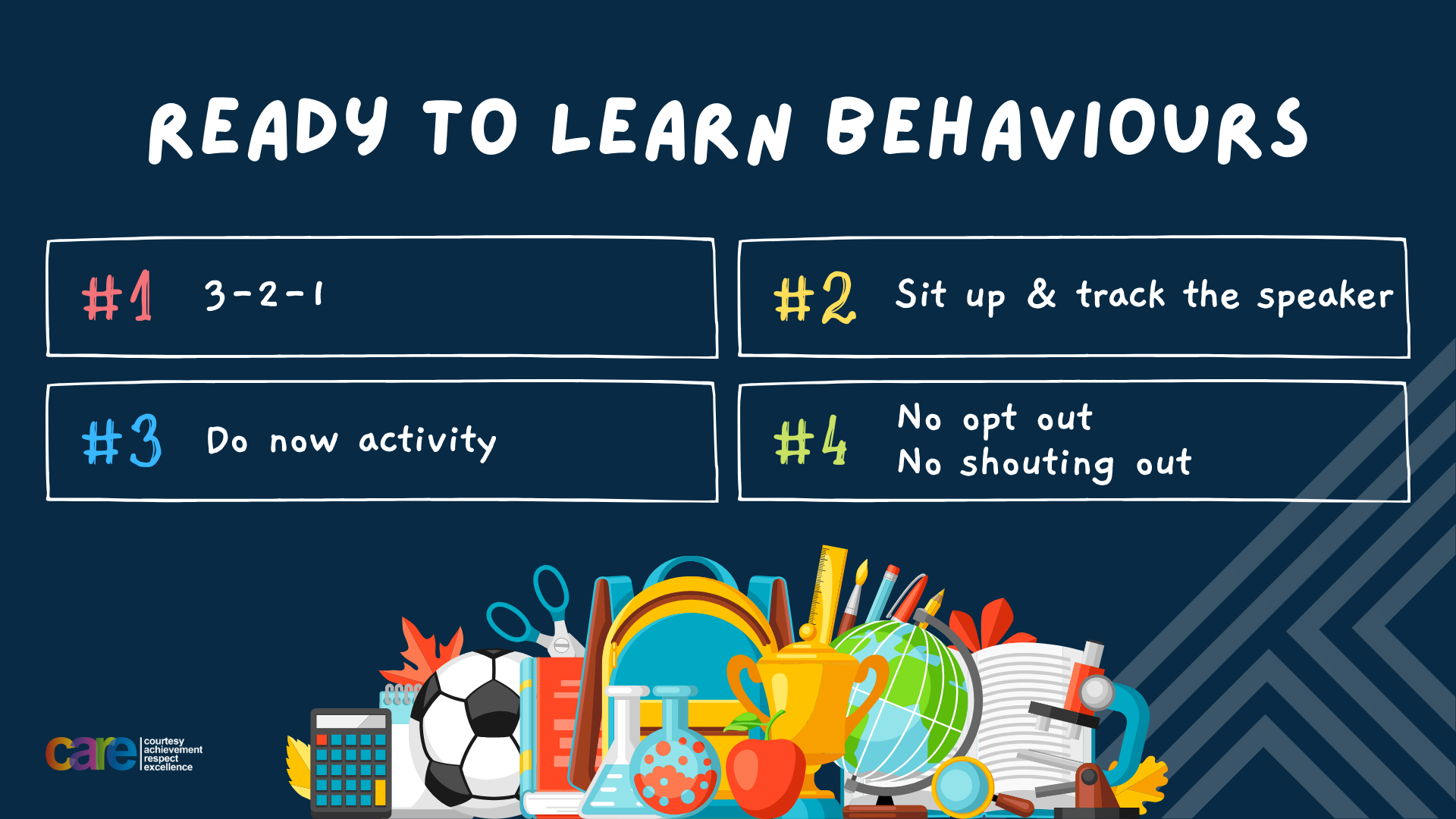 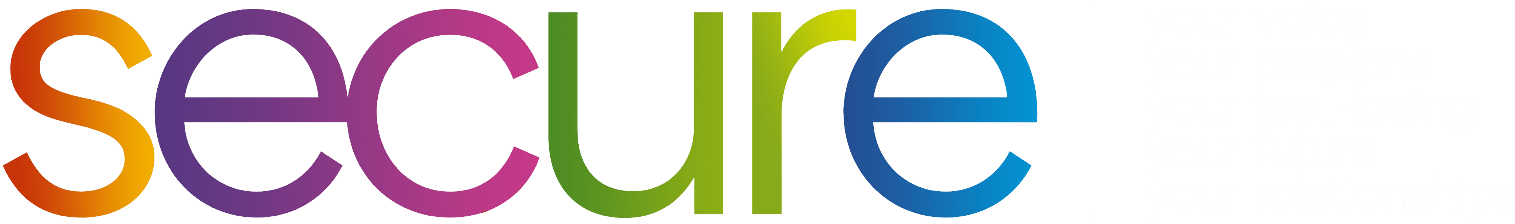 Write the date: 08 July 2024
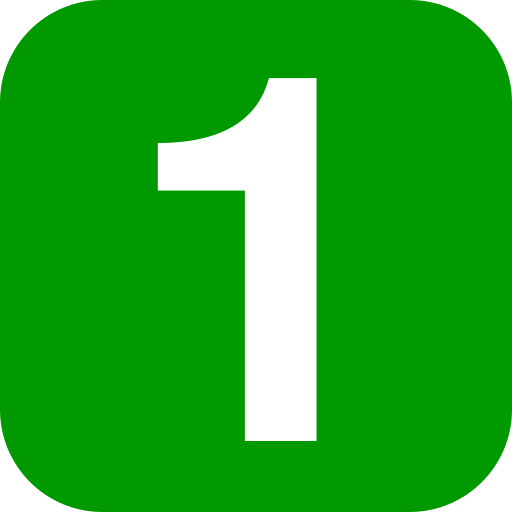 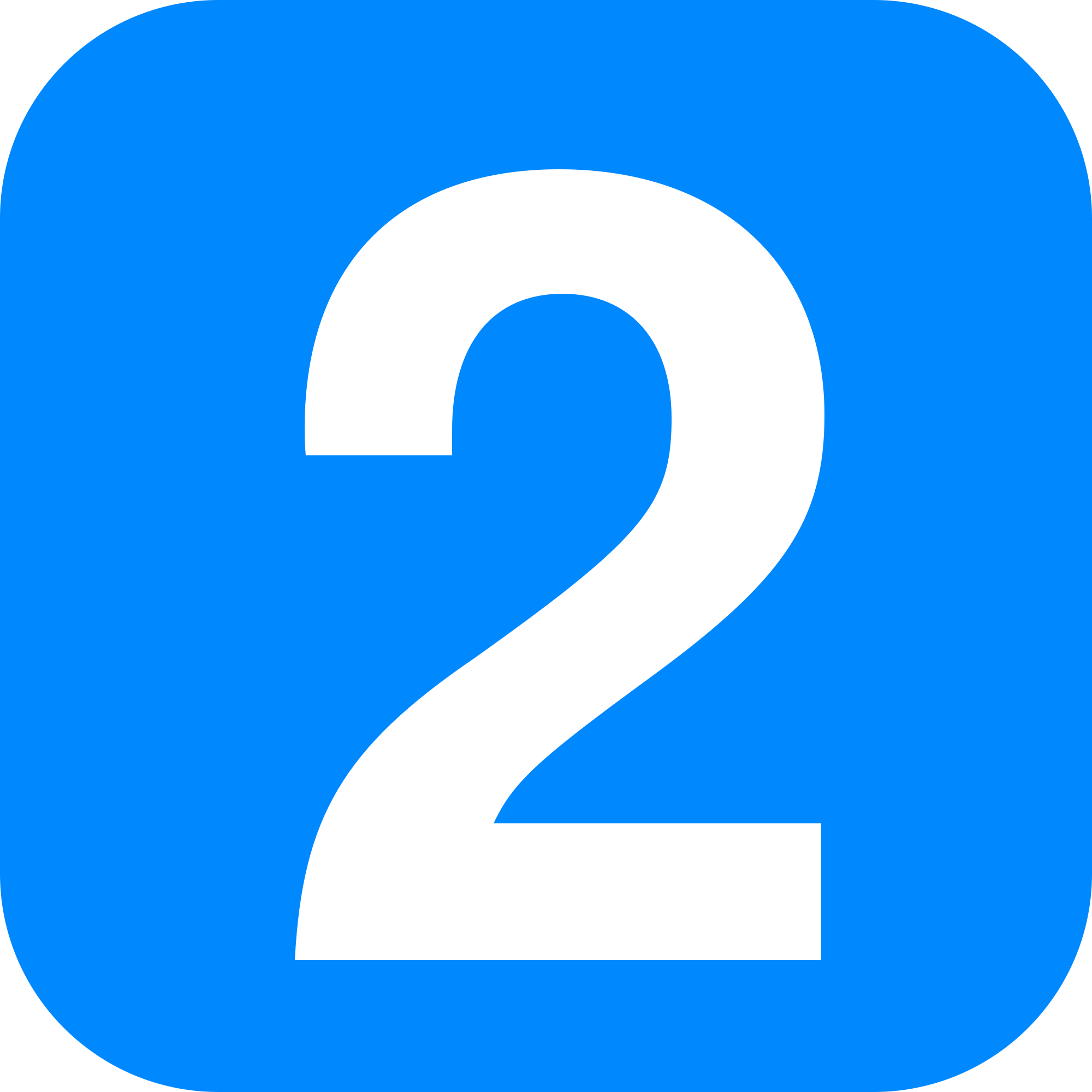 Write the title: What is respect?
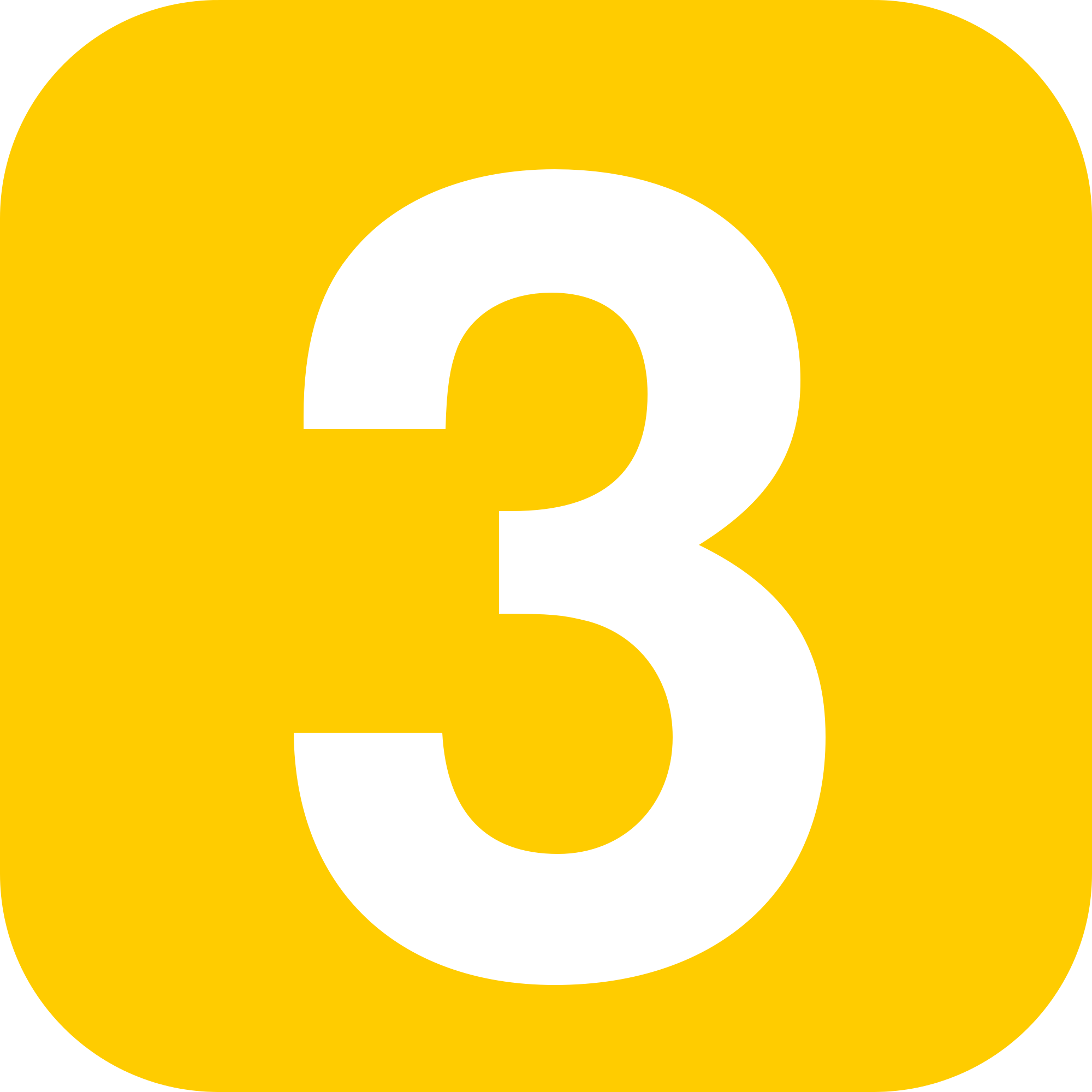 Underline both!
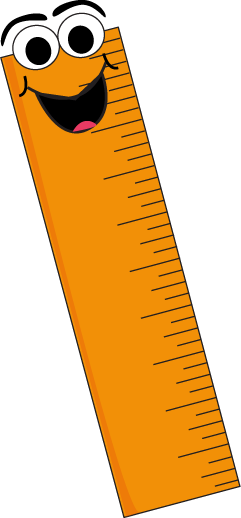 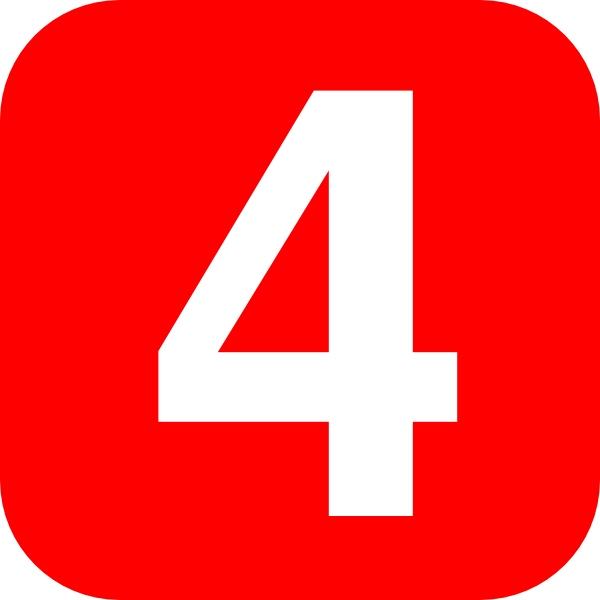 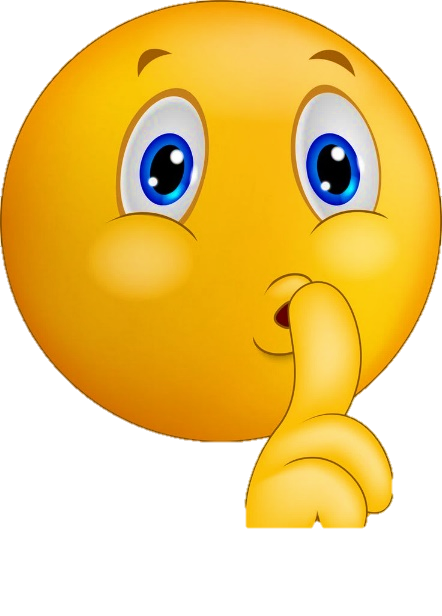 Complete the following tasks:


What is being described? – “People are free in what they do, where they go, what they eat or what they say”

True or False – The King has to approve all laws?

Name a political party that is not Conservative or Labour
Individual Liberty
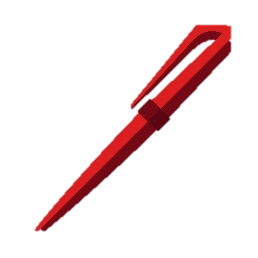 True
Reform UK, Green Party, Plaid Cymru, Scottish Nationalist Party, Liberal Democrats, DUP, Sinn Fein
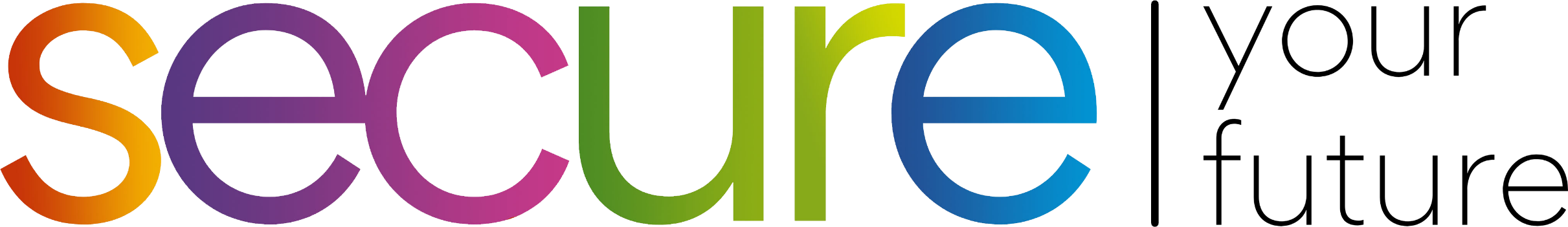 Secure your Future: Learning Journey
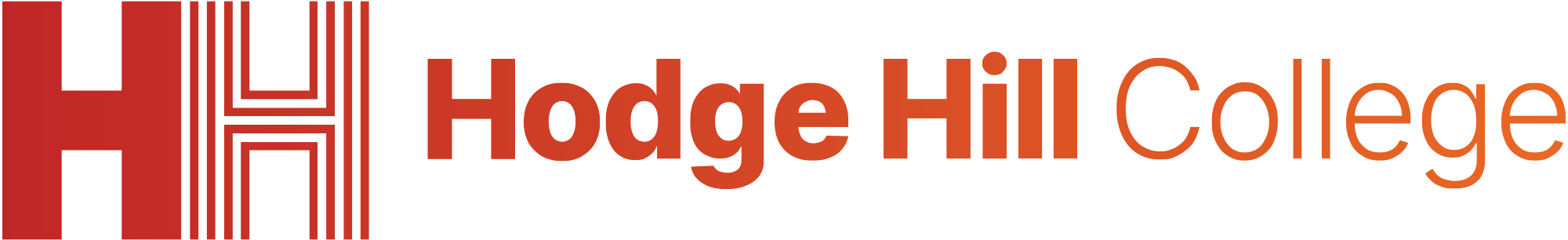 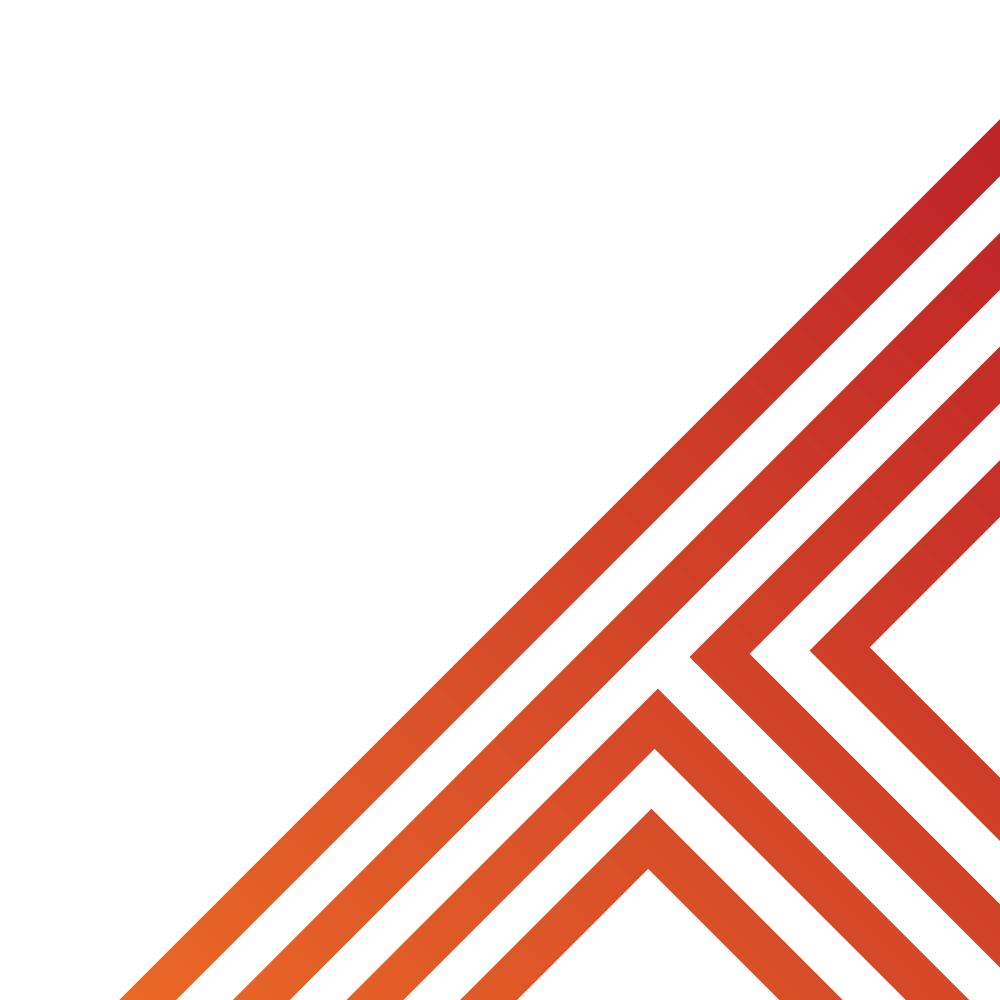 Who is running for election in Hodge Hill?
Political Parties in the UK
What is a MP?
What does individual liberty mean?
What are laws and how are they made?
What is tolerance?
What is respect?
Please remember that during the lesson we should not be asking any pupil or teacher personal questions.

Your teacher can ask you questions but this will be to check your knowledge in the lesson.
Today we will look at:

What is respect?

This includes:
Definition of respect
What respect looks like, sounds like and feels like
How you can show respect around school
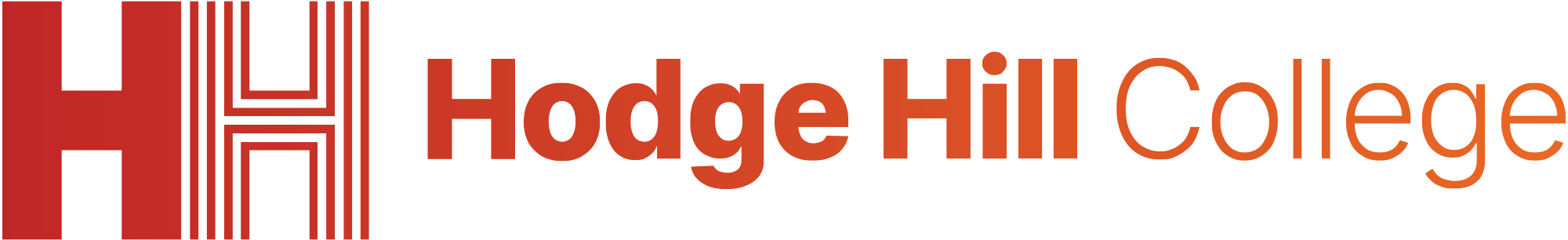 What is our starting point?
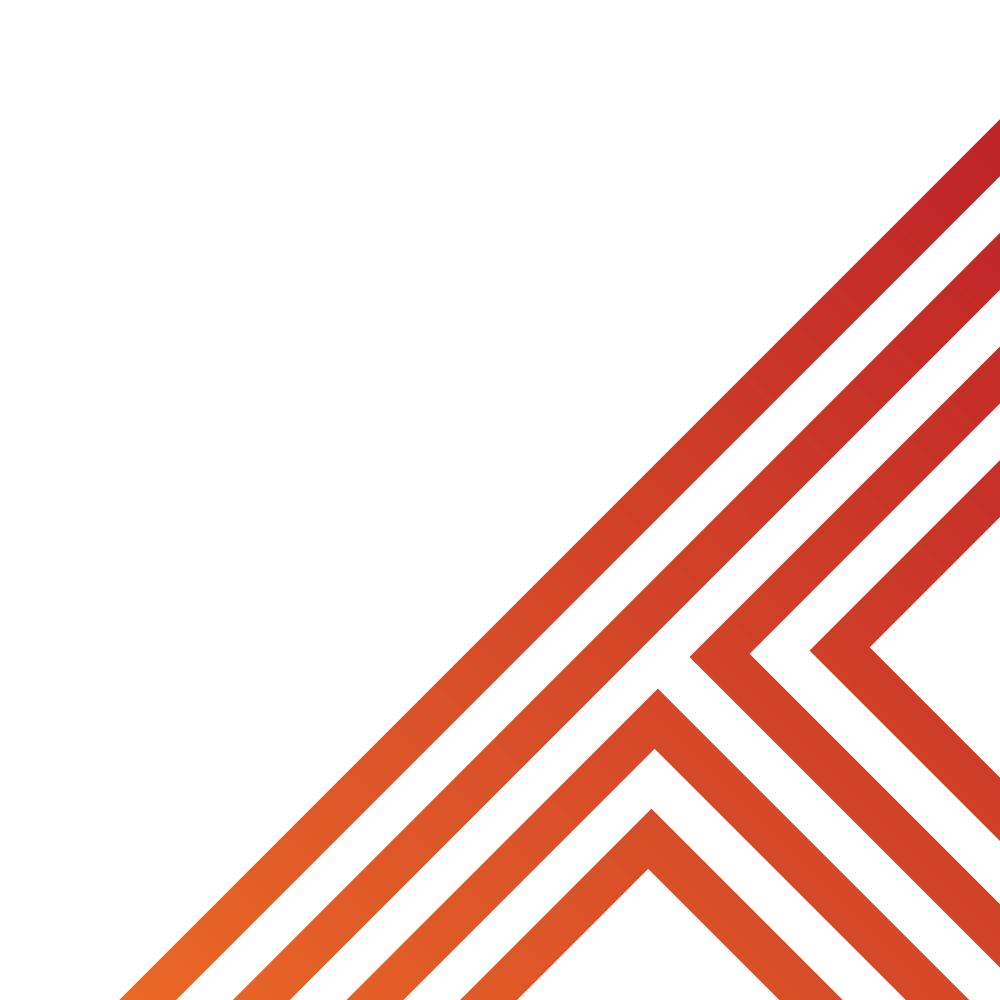 A few weeks ago Mrs Millington led a Secure Assembly that talked about respect. Can you remember what she said respect was? If you can’t remember the assembly, write down what you think respect is.

Complete the sentence below in your books…

“I think respect is…”
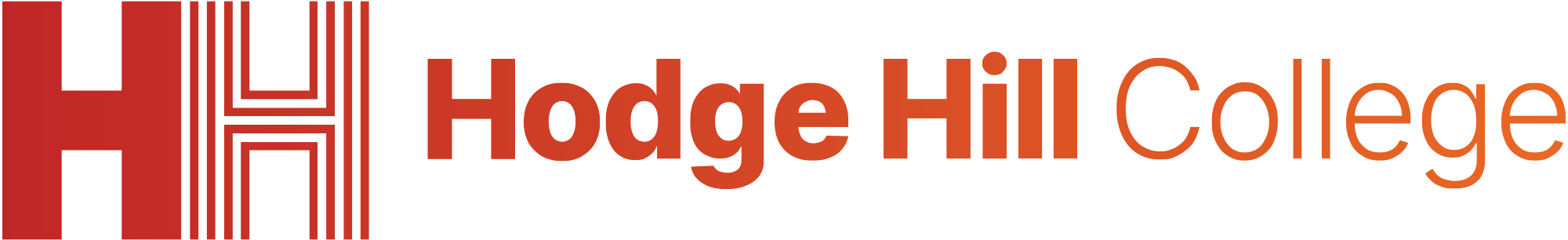 What is respect?
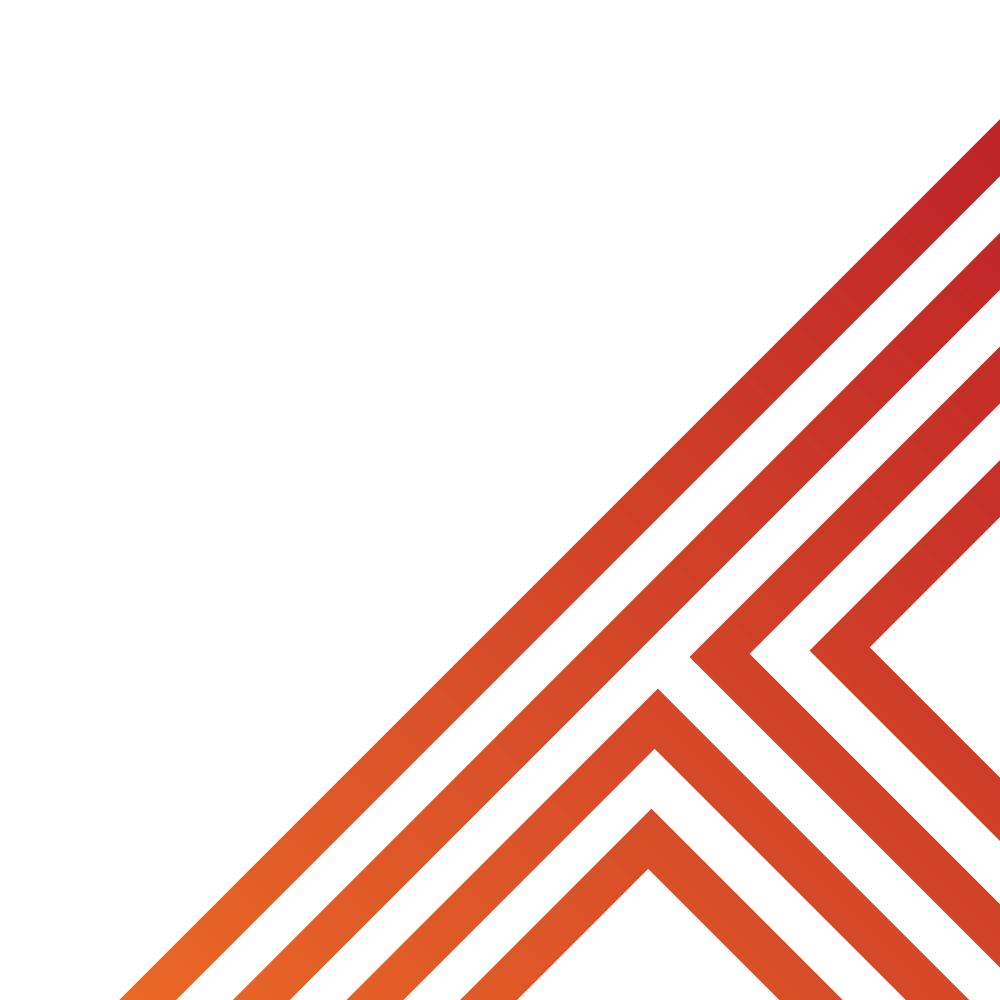 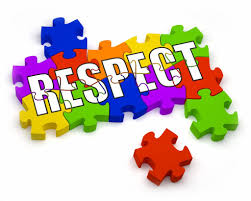 Respect is…
Treating someone how you and they want to be treated
Caring about the thoughts, feeling, beliefs and rights of someone else

TASK

Use your red pen to add to your definition of respect
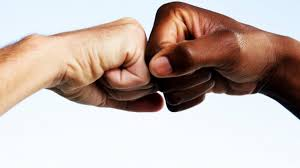 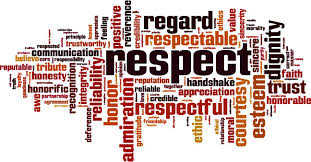 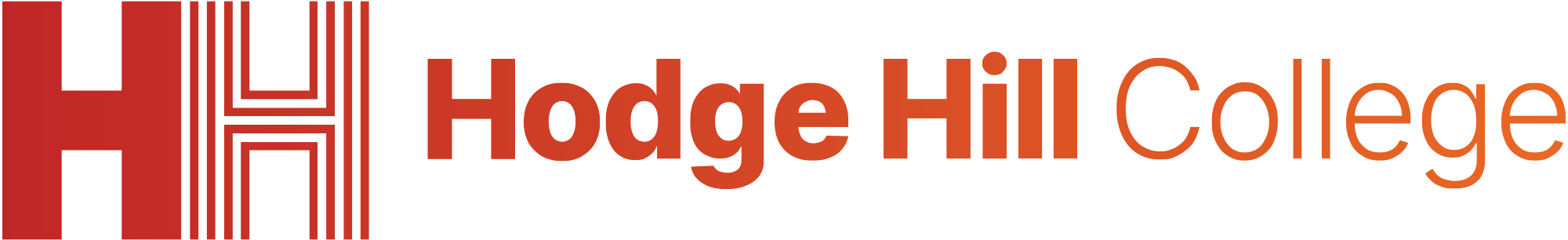 What is respect?
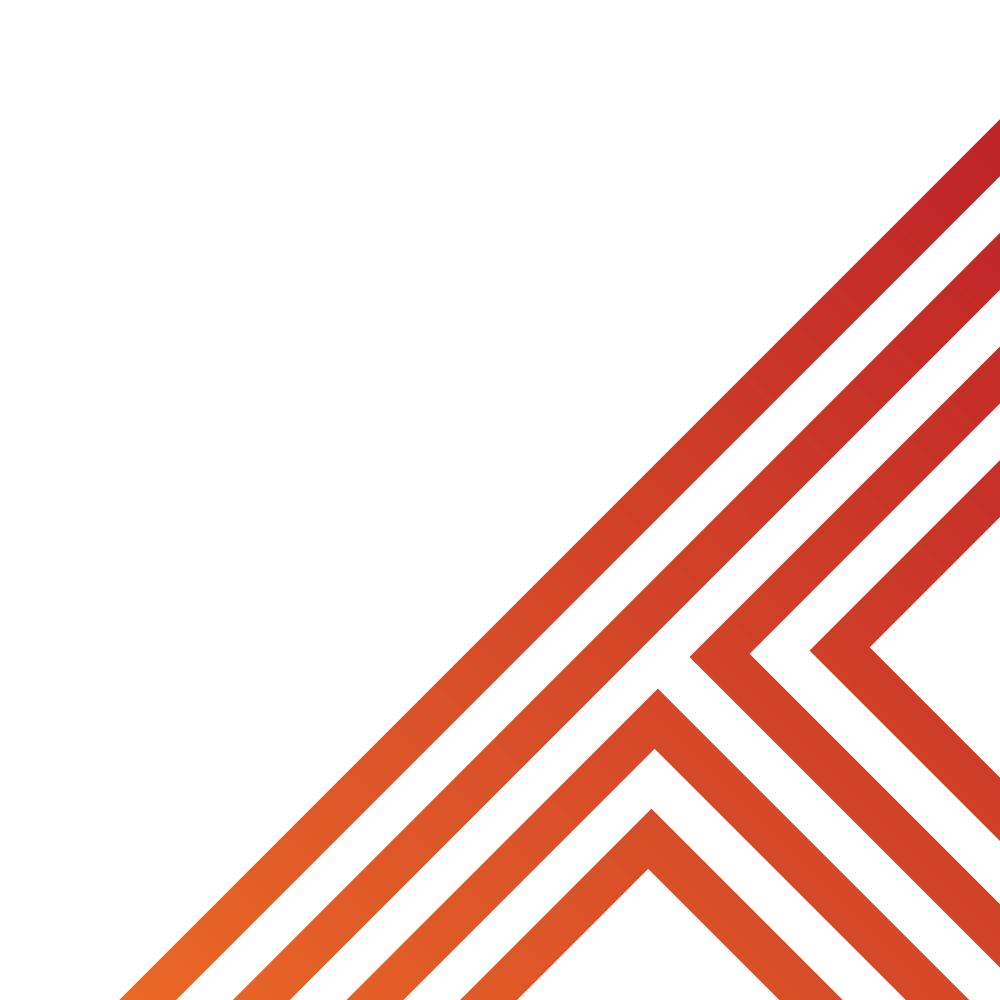 It is important to remember that respect is part of Hodge Hill College’s CARE brand. This means that we should be respecting everyone in Hodge Hill College and also the school facilities
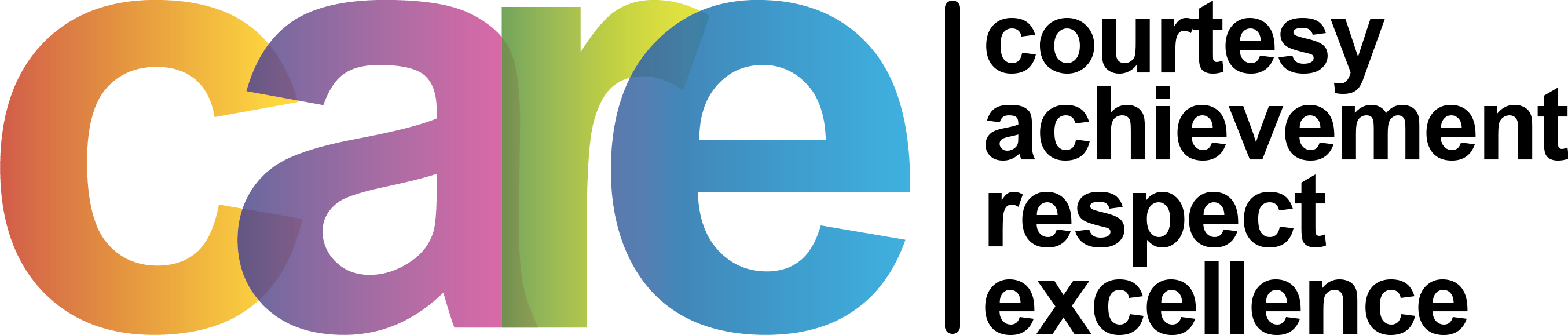 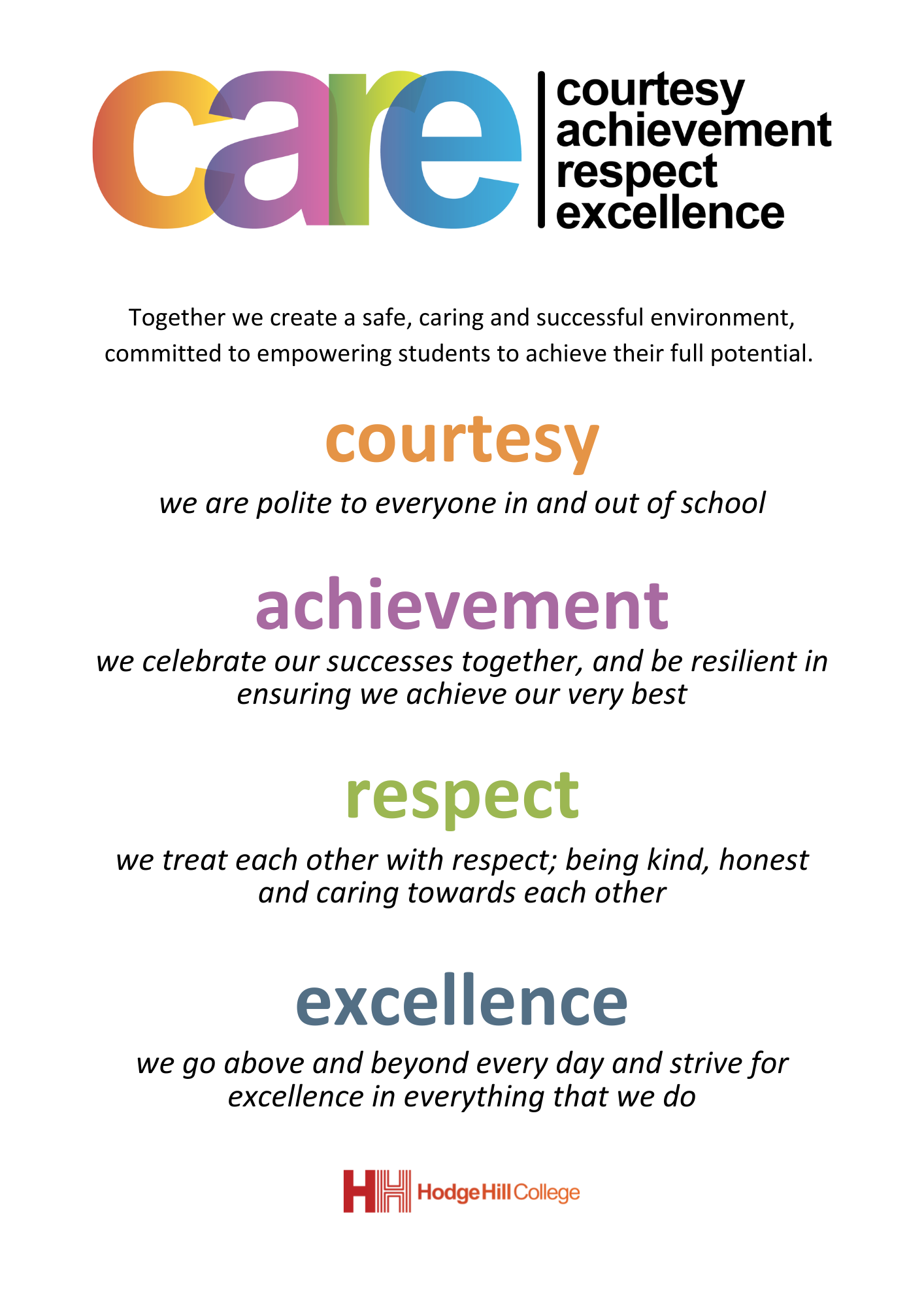 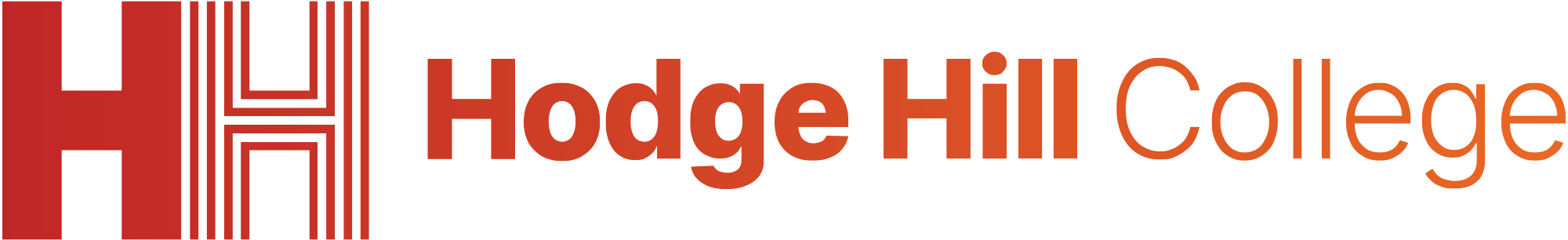 What is respect? - Task
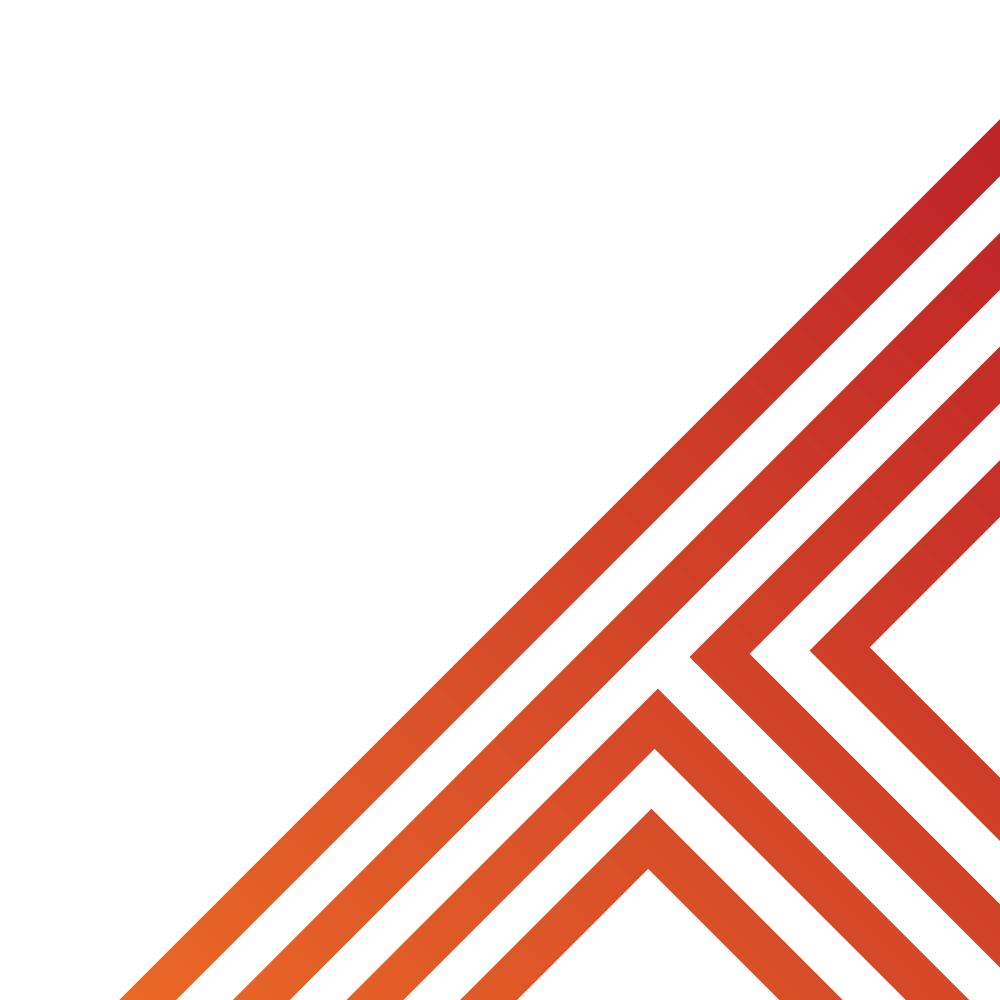 Respect can take various forms. Respect can look different to different people, it can sound different to different people and it can feel different to different people
Draw the diagram below in your books
Looks like
Sounds like
Feels like
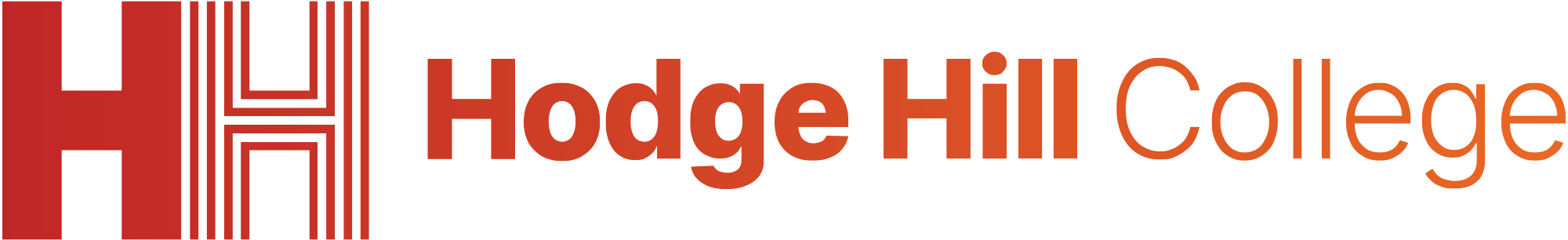 What is respect? - Task
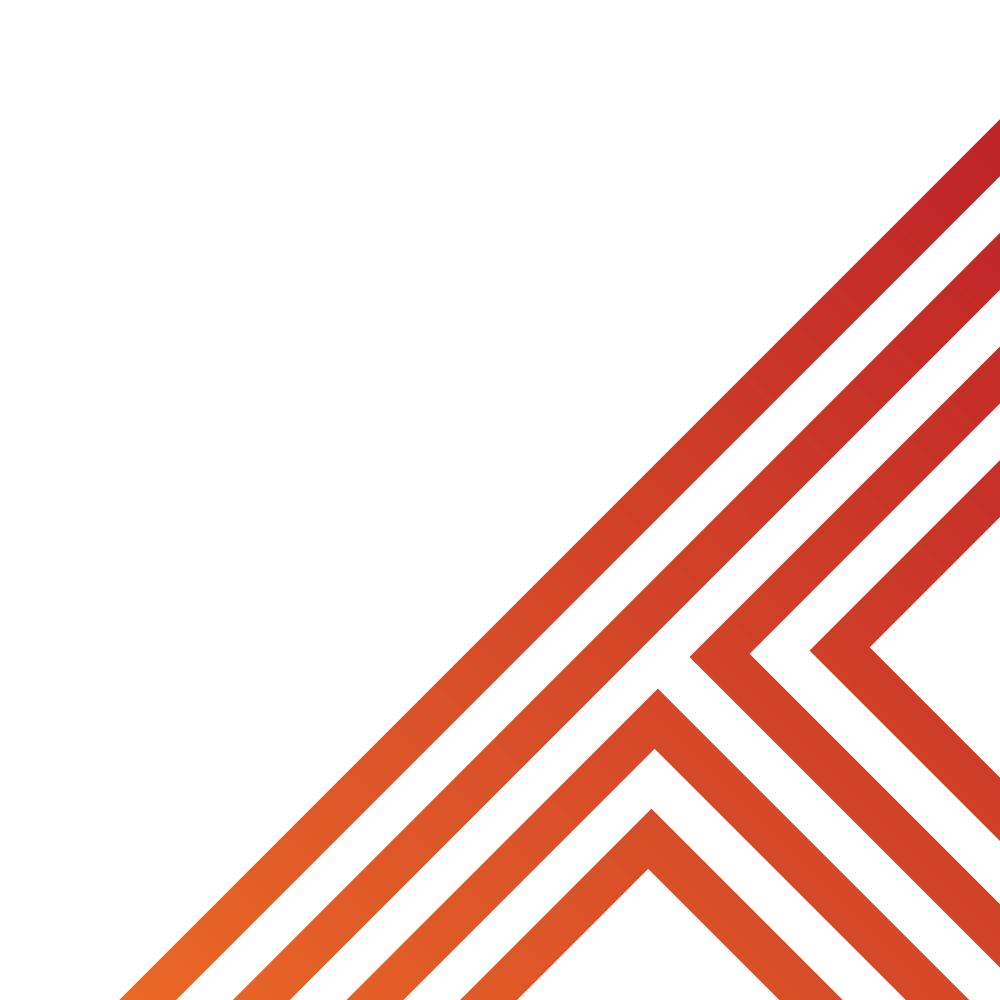 We are now going to complete each section of the diagram. The first section we are completing is “looks like”
Task

Think – On your diagram write down your ideas of what respect looks like. An example could be “shaking hands”

Pair – With the person next to you discuss what you have written. You can add to your diagram if your partner has different ideas

Share – share your ideas with the class
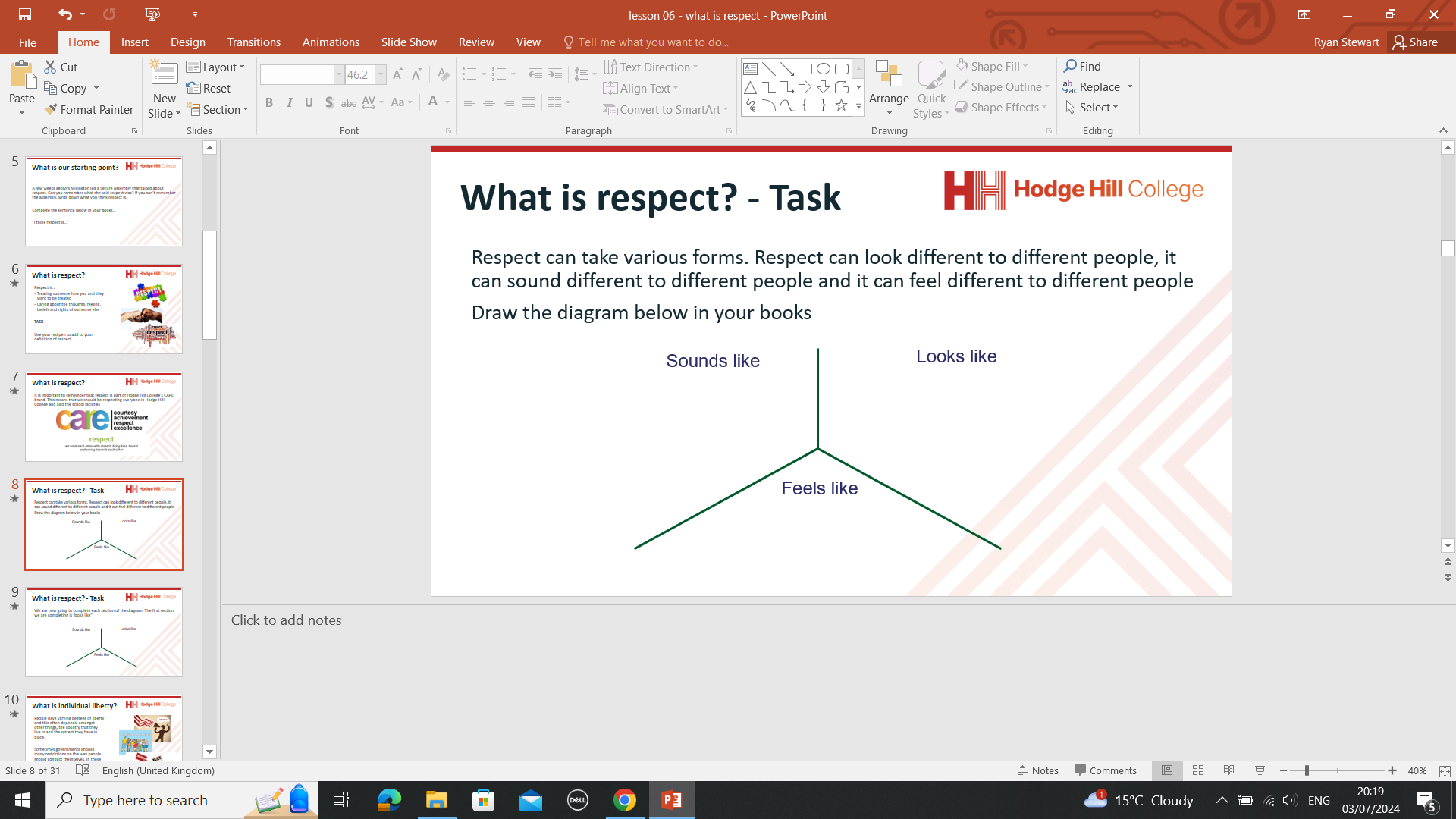 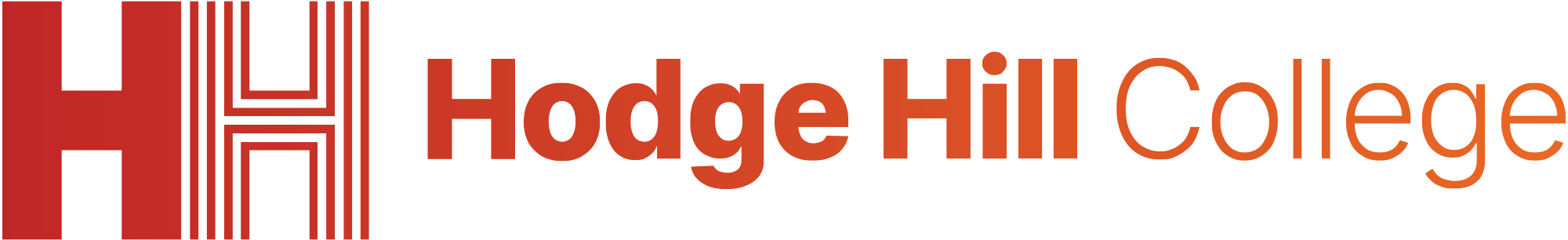 What is respect? - Task
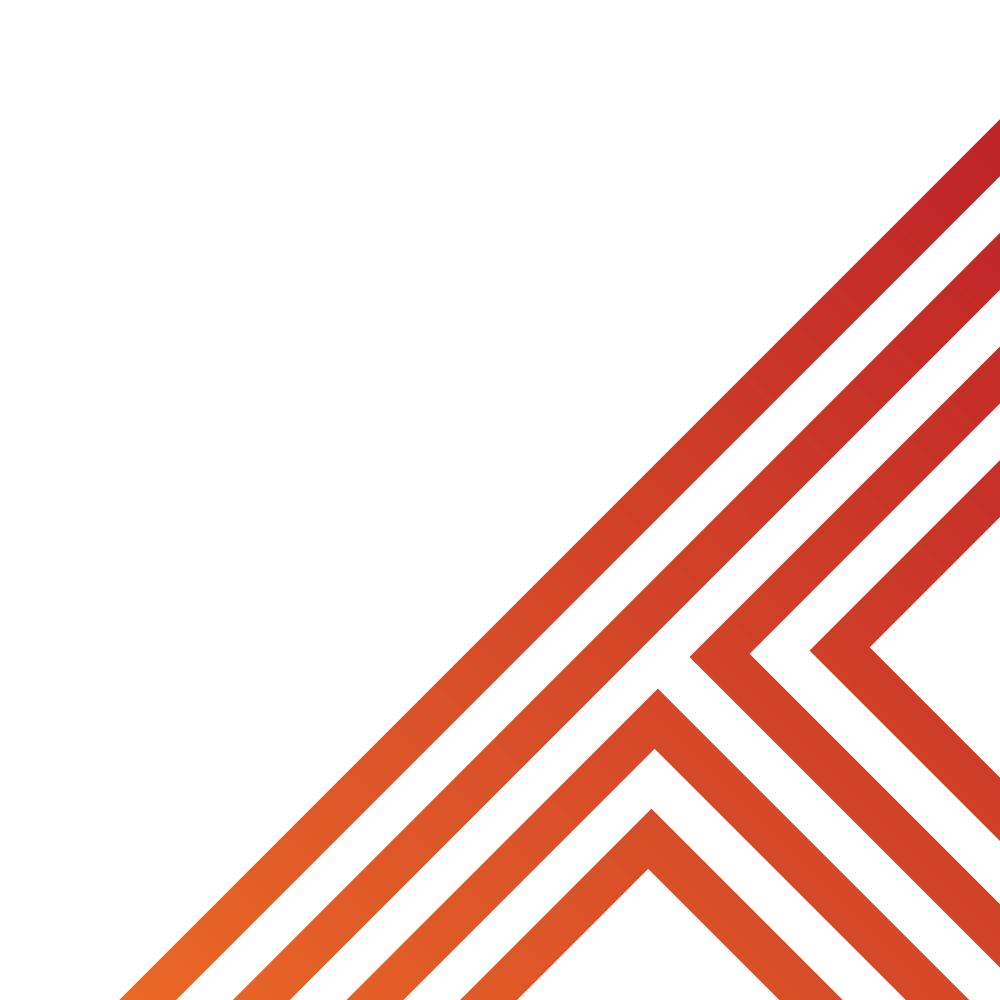 We are now going to complete each section of the diagram. The next section we are completing is “feels like”
Task

Think – On your diagram write down your ideas of what respect feels like. An example could be “happy”

Pair – With the person next to you discuss what you have written. You can add to your diagram if your partner has different ideas

Share – share your ideas with the class
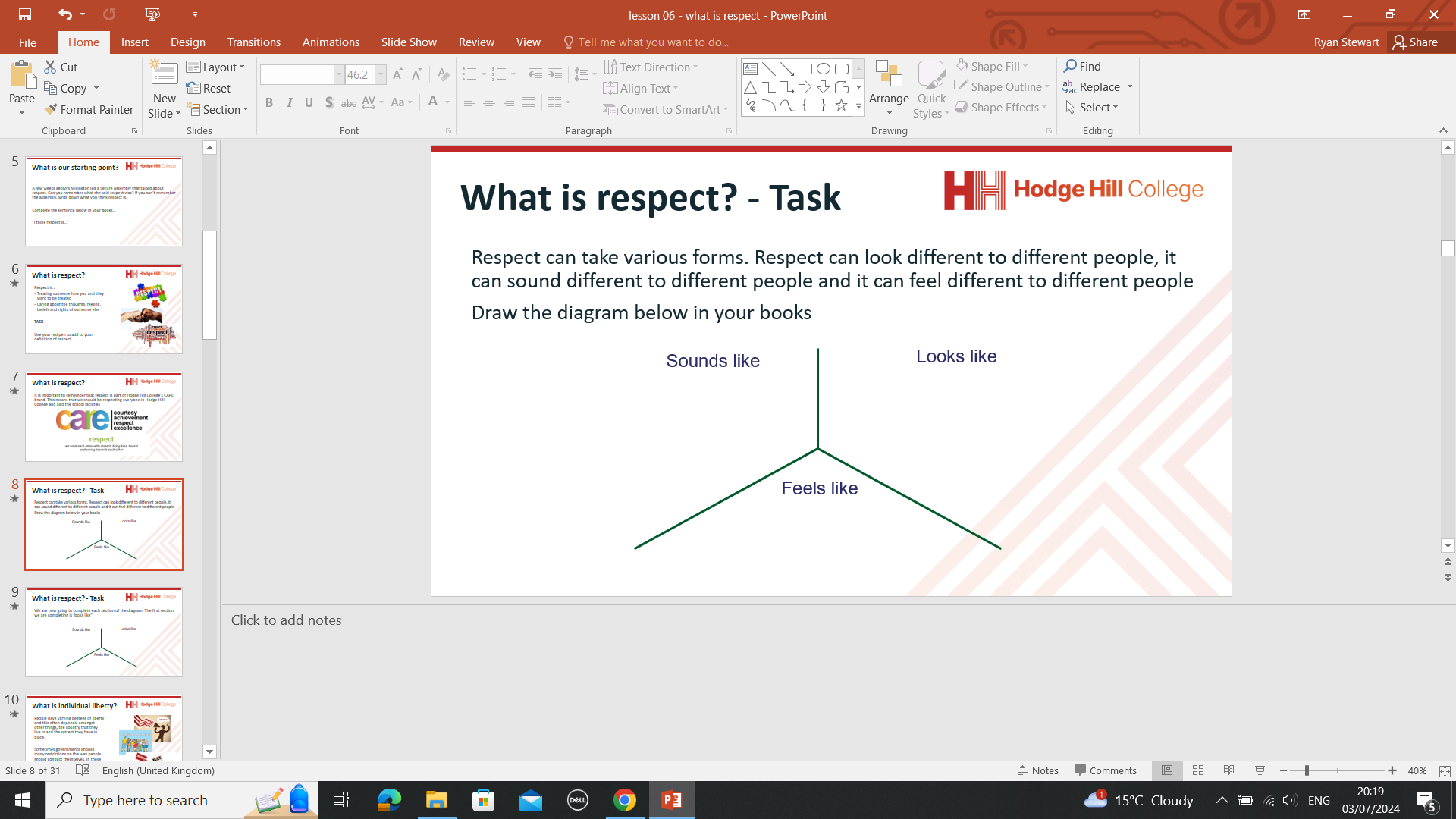 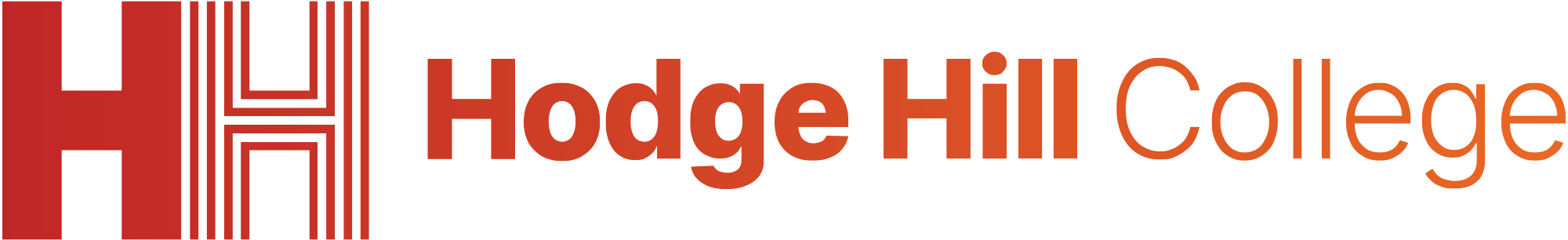 What is respect? - Task
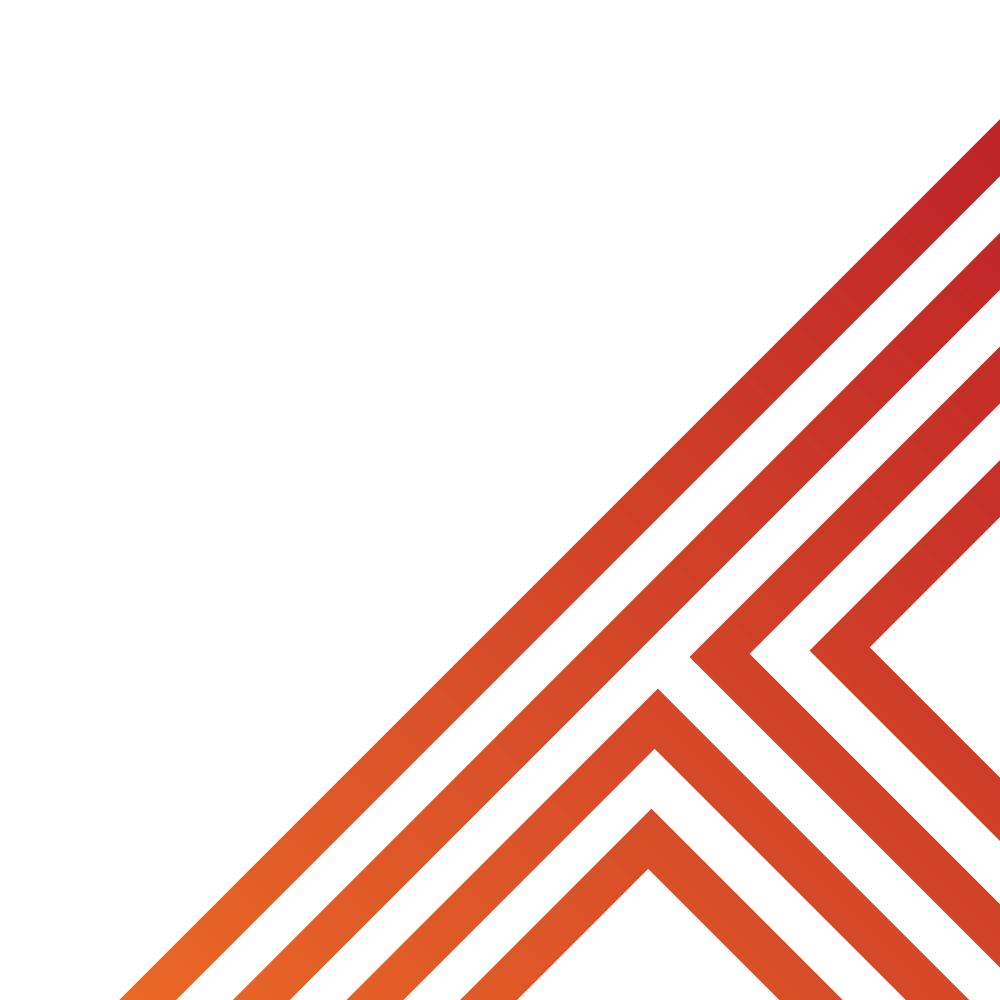 We are now going to complete each section of the diagram. The next section we are completing is “sounds like”
Task

Think – On your diagram write down your ideas of what respect sounds like. An example could be “saying please/thank you”

Pair – With the person next to you discuss what you have written. You can add to your diagram if your partner has different ideas

Share – share your ideas with the class
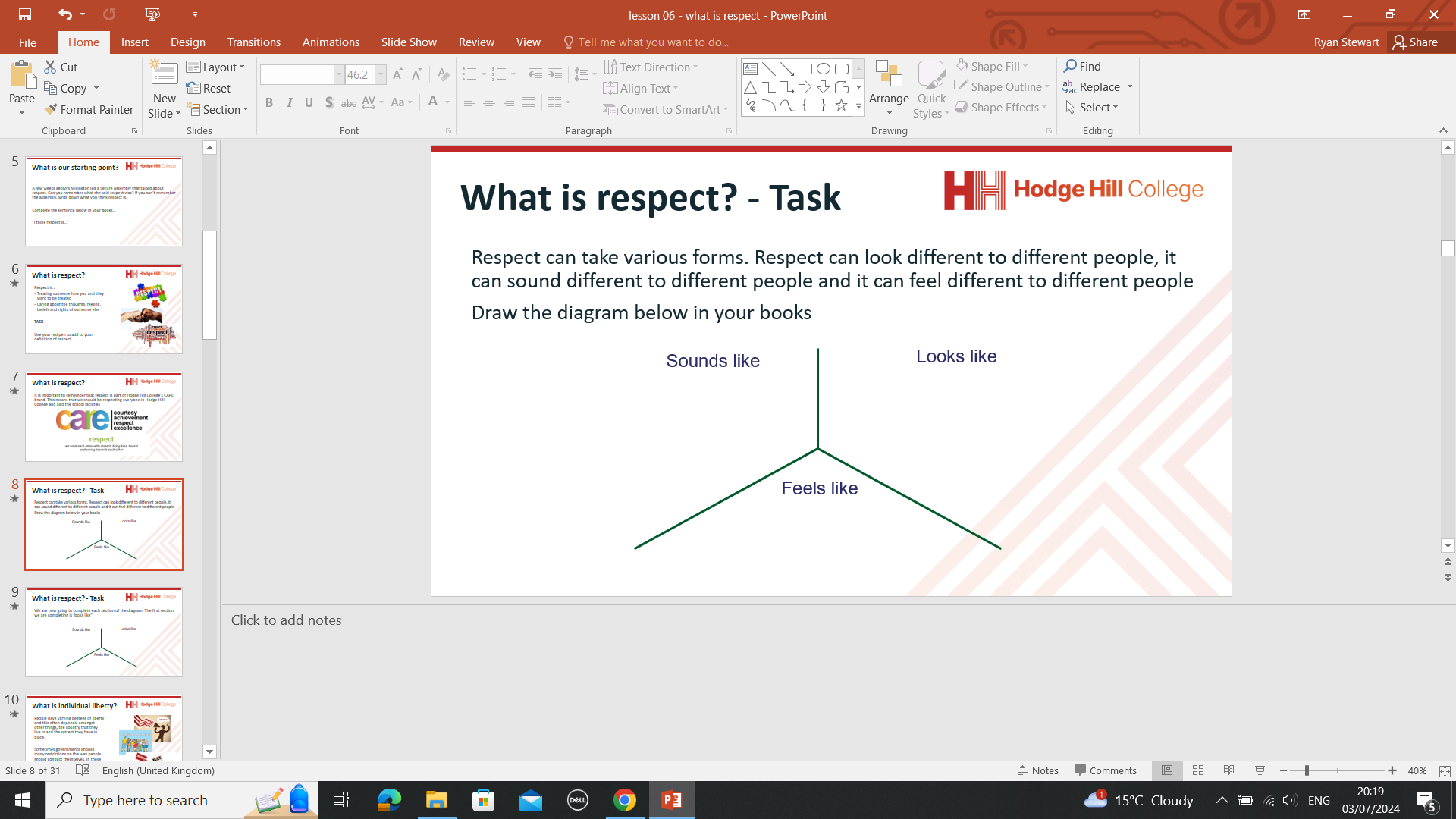 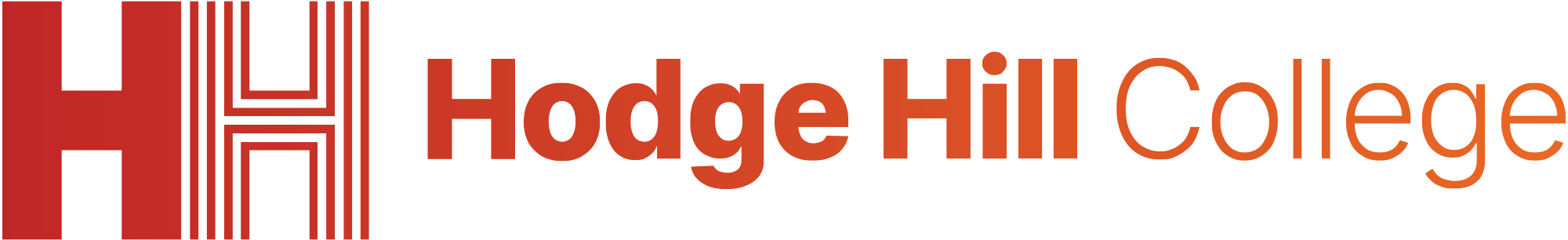 What is respect?
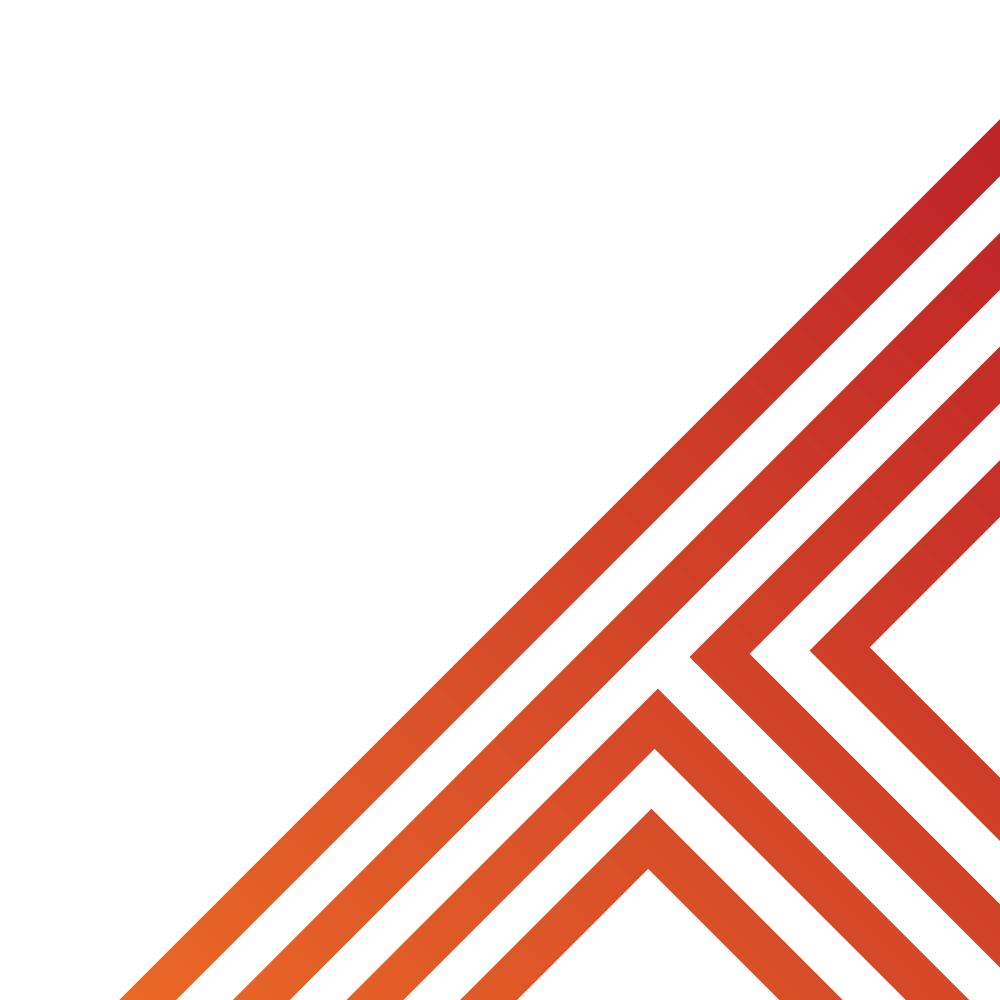 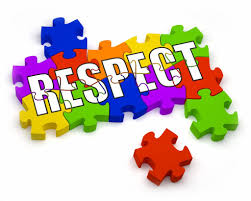 Now that we have discussed what respect looks like, feels like and sounds like – we can now look at some scenarios to identify how respect was shown
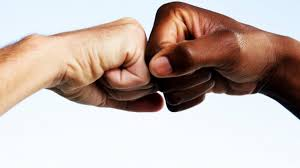 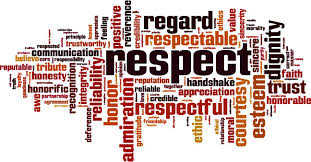 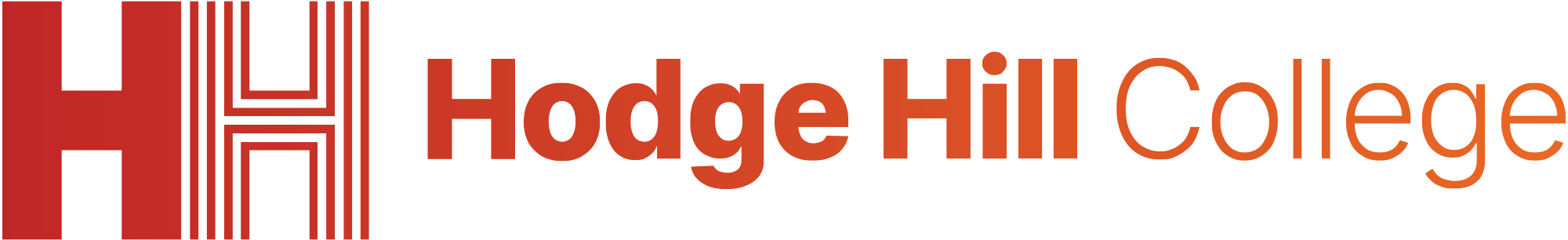 Respect scenario 1 - Kalil
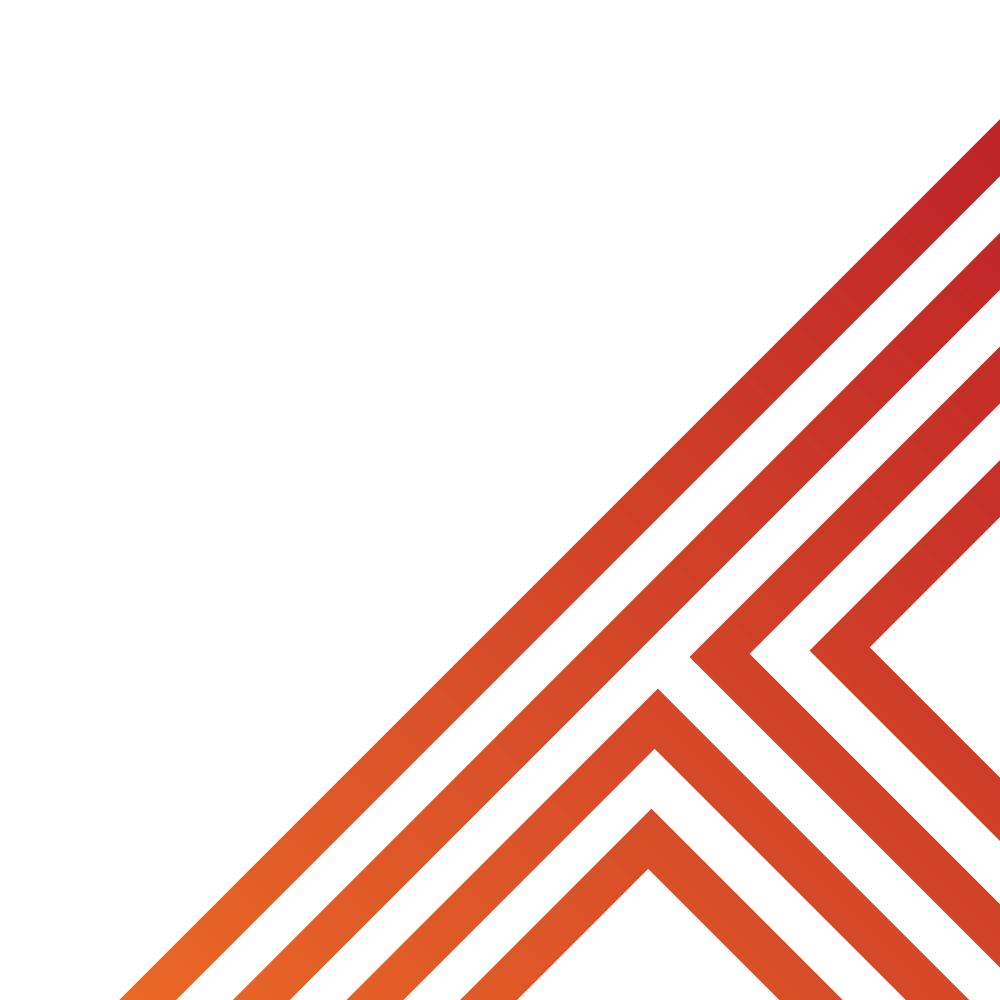 Last Saturday my friends and I went to our local shopping centre for some fun. We decided to get some lunch and most people wanted to go to the chicken place. I tried to kindly point out that Ruby will struggle to find something to order because the chicken isn’t halal. Christina rolled her eyes and sighed but others said “oh absolutely, of course. Lets go somewhere else”. Ruby was really grateful and once we were sat down ordering pizza Christina apologized and told her “I didn’t mean to be rude, I was just really hungry.” Ruby told her not to worry, she feels the same sometimes
Task

Think – On your own think about how respect was shown in this scenario

Pair – Discuss your thoughts on how respect was shown with the person sitting next to you

Share – share your ideas with the class
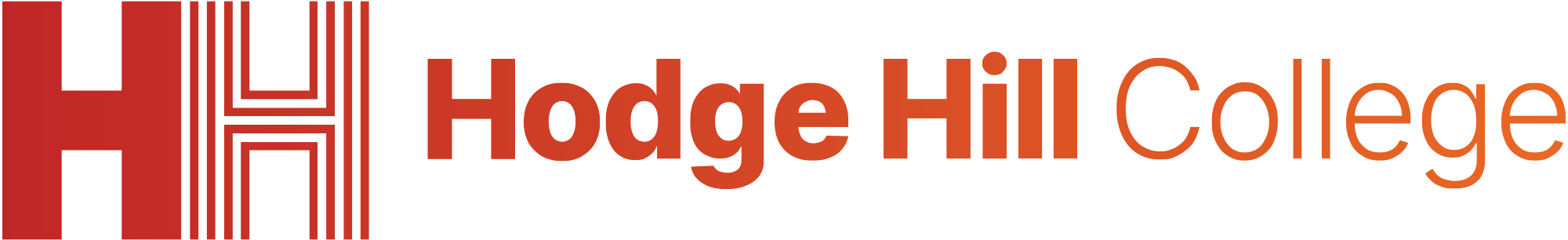 Respect scenario 1 - Kalil
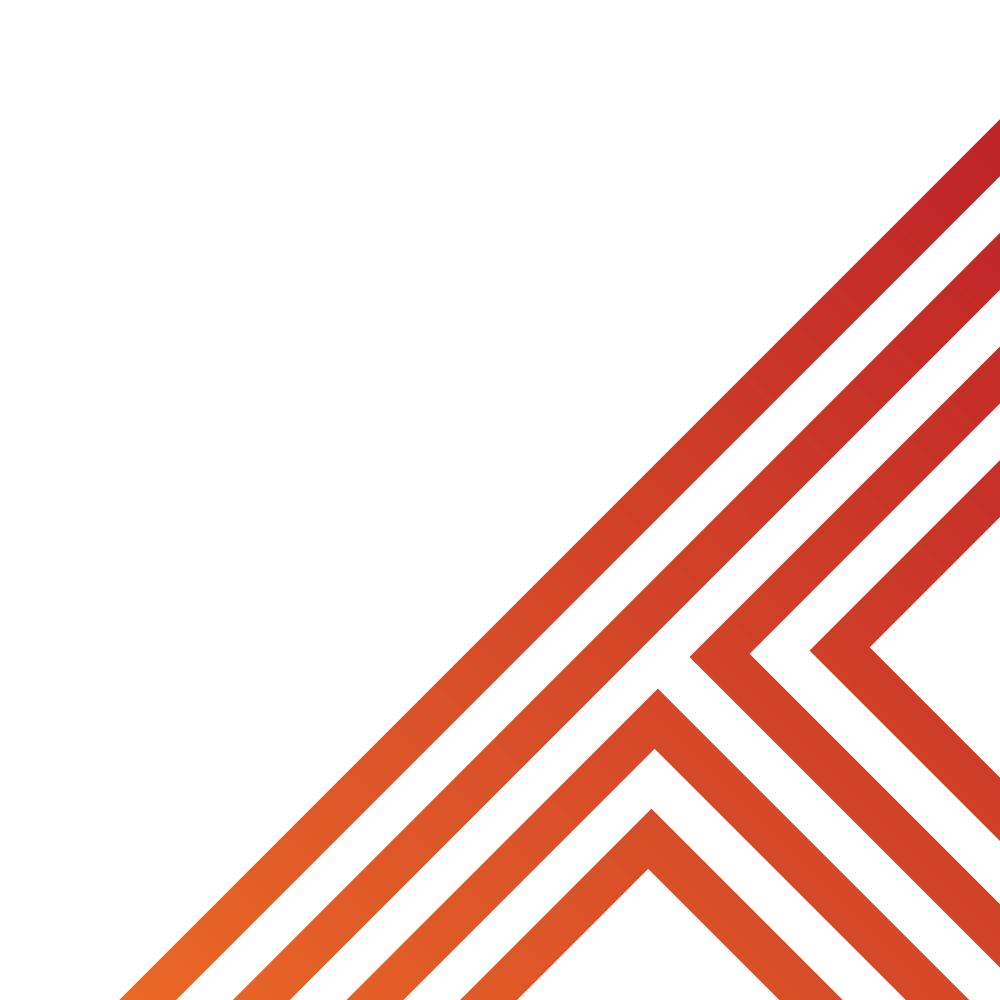 Last Saturday my friends and I went to our local shopping centre for some fun. We decided to get some lunch and most people wanted to go to the chicken place. I tried to kindly point out that Ruby will struggle to find something to order because the chicken isn’t halal. Christina rolled her eyes and sighed but others said “oh absolutely, of course. Lets go somewhere else”. Ruby was really grateful and once we were sat down ordering pizza Christina apologized and told her “I didn’t mean to be rude, I was just really hungry.” Ruby told her not to worry, she feels the same sometimes
Respect was shown here by:

Accepting and celebrating different religious beliefs
Helping everyone be included
Being kind and polite
Apologising when realizing you were wrong
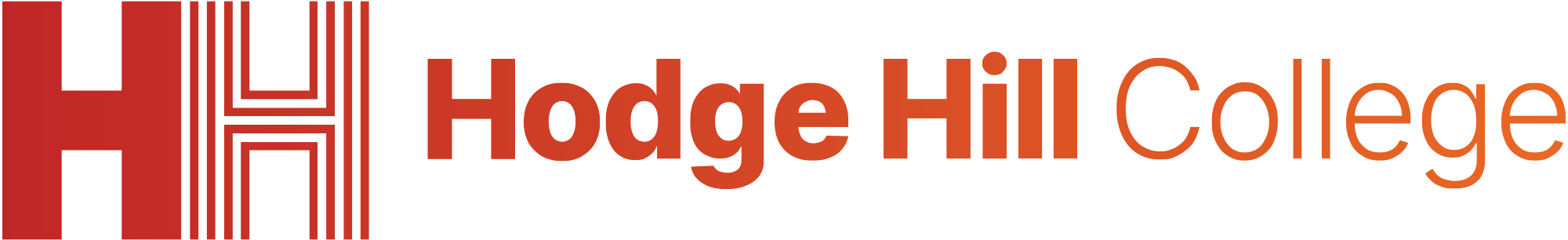 Respect scenario 2 - Meera
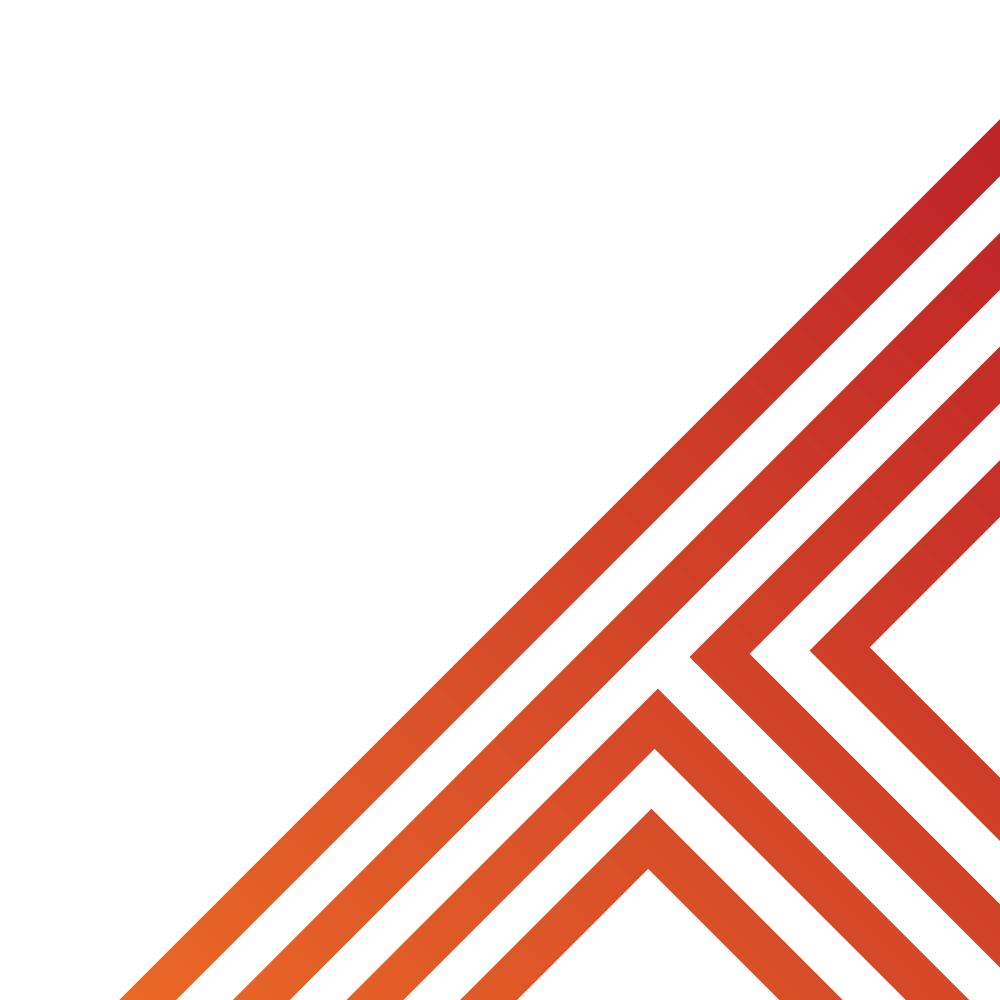 Last weekend I had Asman and Maira stay over at my house. We stayed up really late but Asma fell asleep first but left her phone unlocked. Maira started reading Asma’s private DM’s which made me feel uncomfortable and I tried to take the phone from her. Maira moved away and said “why don’t you want to read them? We could find out some gossip that she hasn’t told us?” I told Maira that I would only read them if I could read her’s too. Maira didn’t want to do this and said “Oh, I understand now.” Maira locked the phone and put it back beside Asma
Task

Think – On your own think about how respect was shown in this scenario

Pair – Discuss your thoughts on how respect was shown with the person sitting next to you

Share – share your ideas with the class
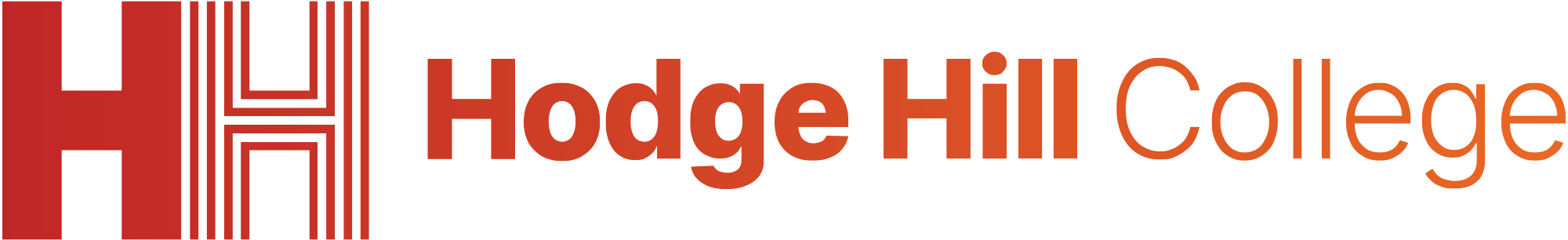 Respect scenario 2 - Meera
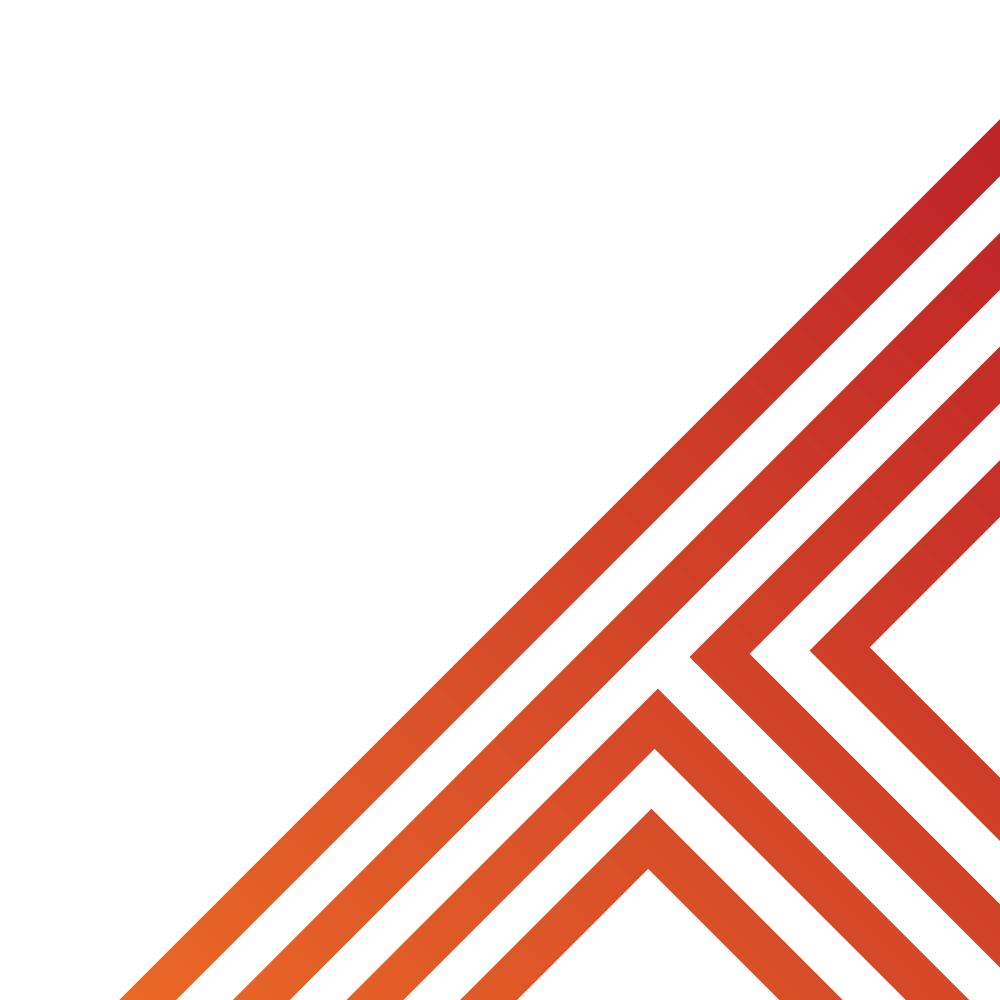 Last weekend I had Asman and Maira stay over at my house. We stayed up really late but Asma fell asleep first but left her phone unlocked. Maira started reading Asma’s private DM’s which made me feel uncomfortable and I tried to take the phone from her. Maira moved away and said “why don’t you want to read them? We could find out some gossip that she hasn’t told us?” I told Maira that I would only read them if I could read her’s too. Maira didn’t want to do this and said “Oh, I understand now.” Maira locked the phone and put it back beside Asma
Respect was shown here by:

Respecting people’s privacy
Acting with self-respect by staying true to your values
Helping others understand
Being kind
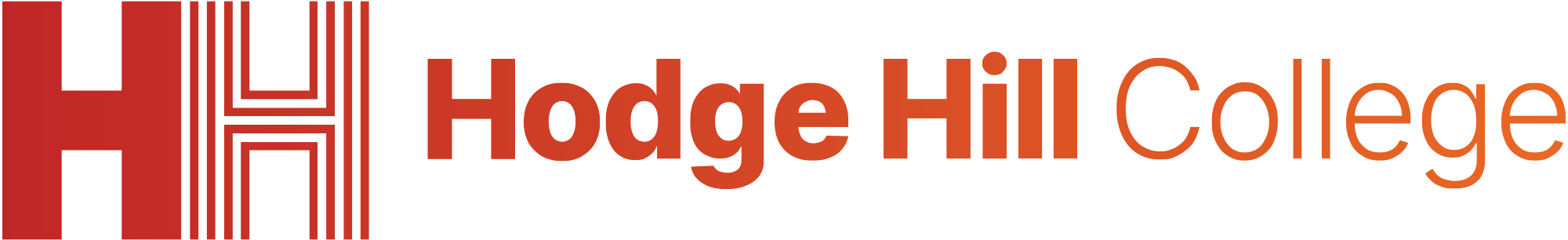 Respecting others
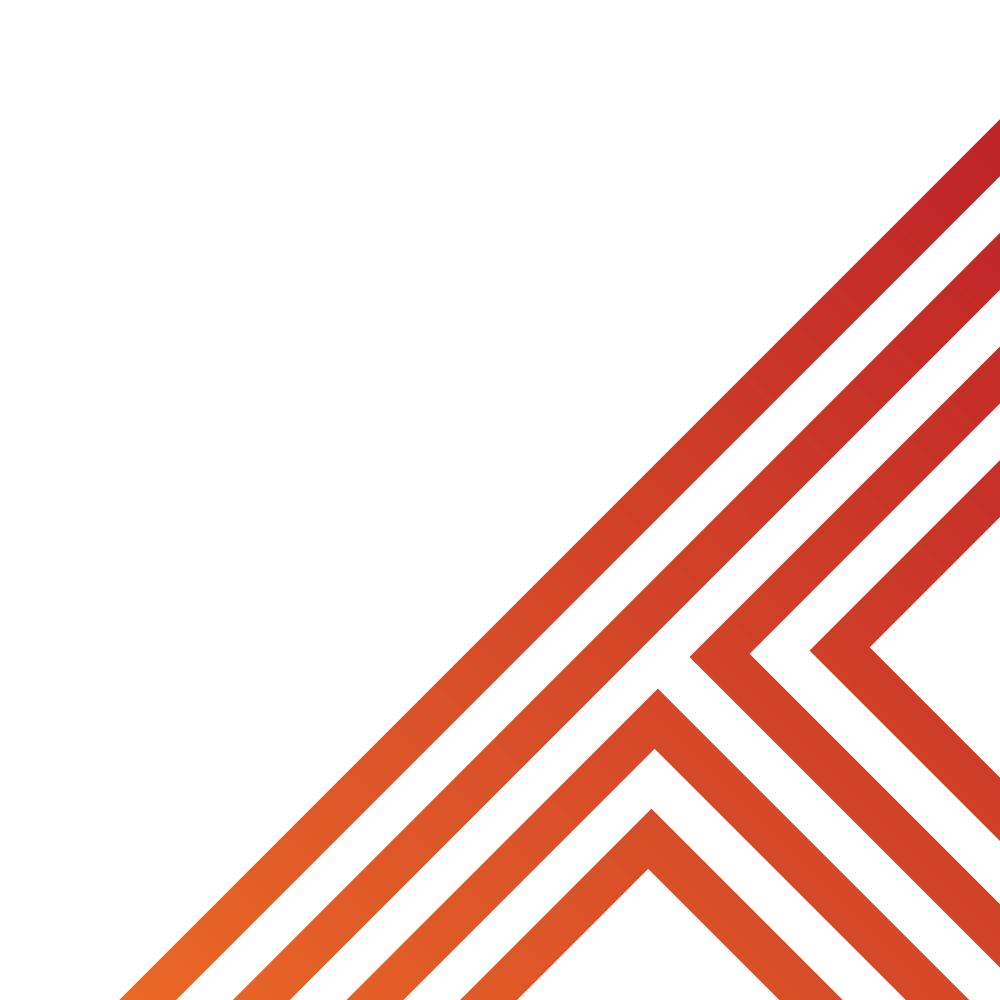 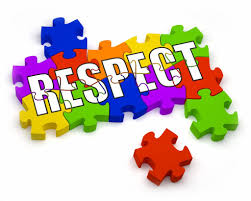 We are now going to discuss different scenarios of how respect could be shown. You will have to decide if you agree or disagree with the statement. To do this you will need to write a number between 1 & 5 on your whiteboards. 1 = disagree and   5 = agree. Be ready to share your reason for your score
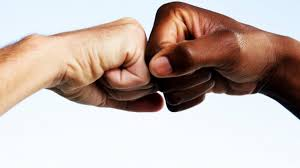 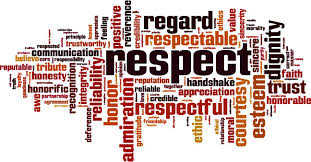 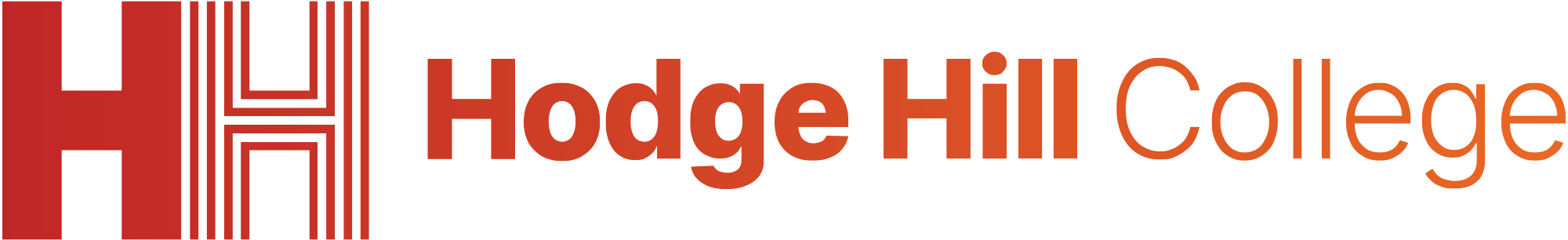 Respecting others
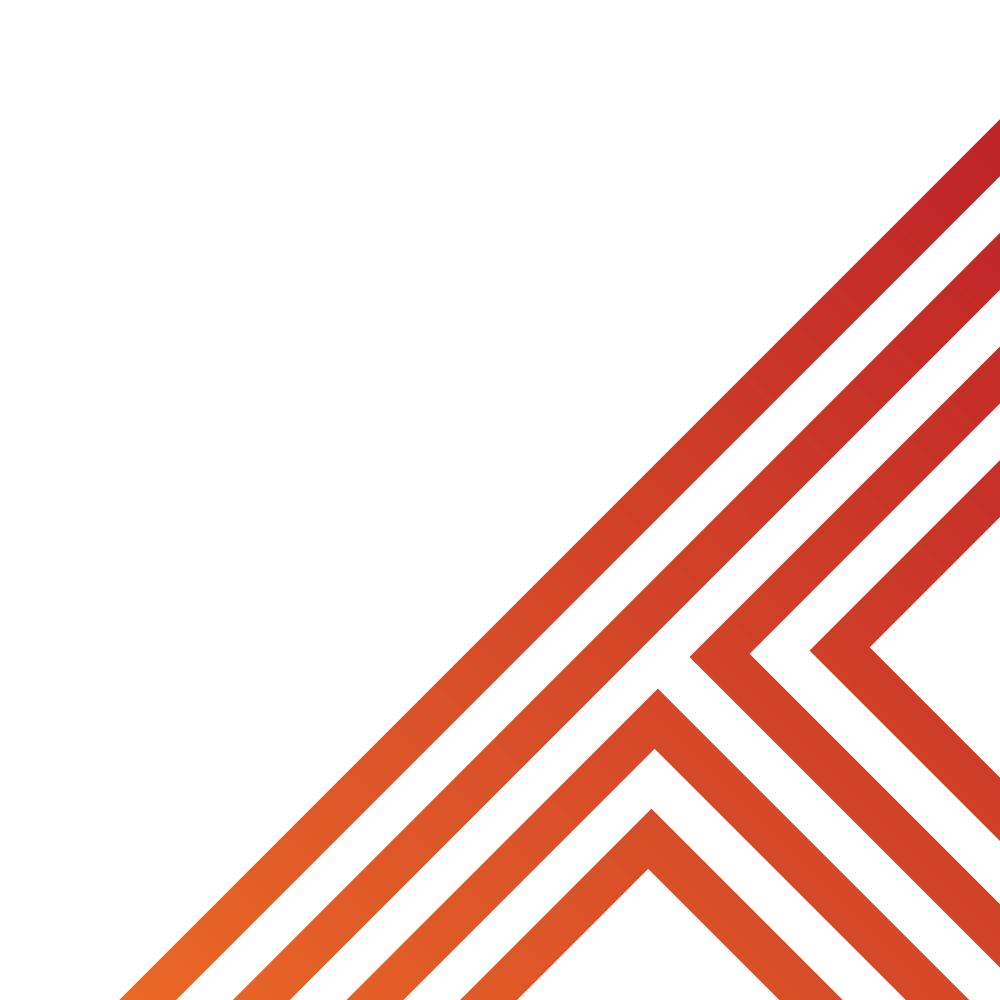 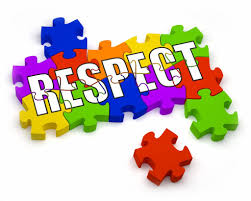 Someone deserves respect because of their intelligence
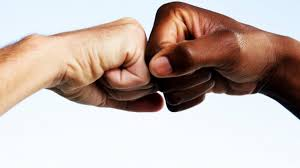 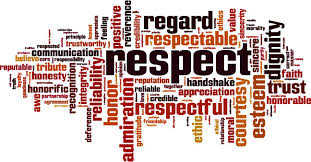 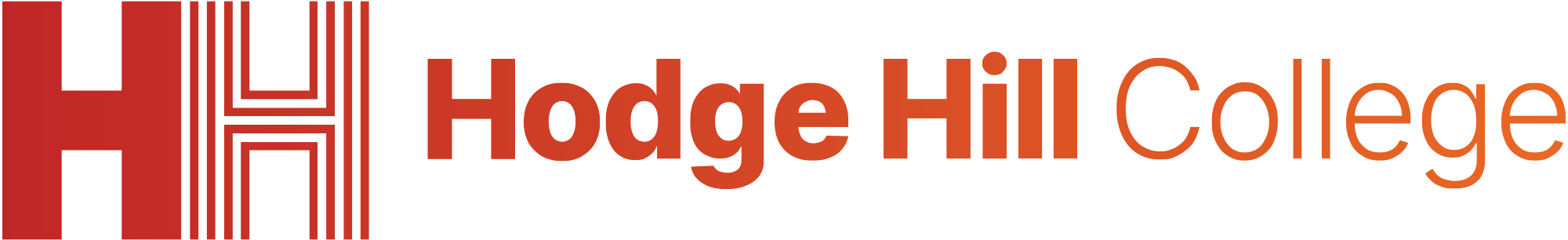 Respecting others
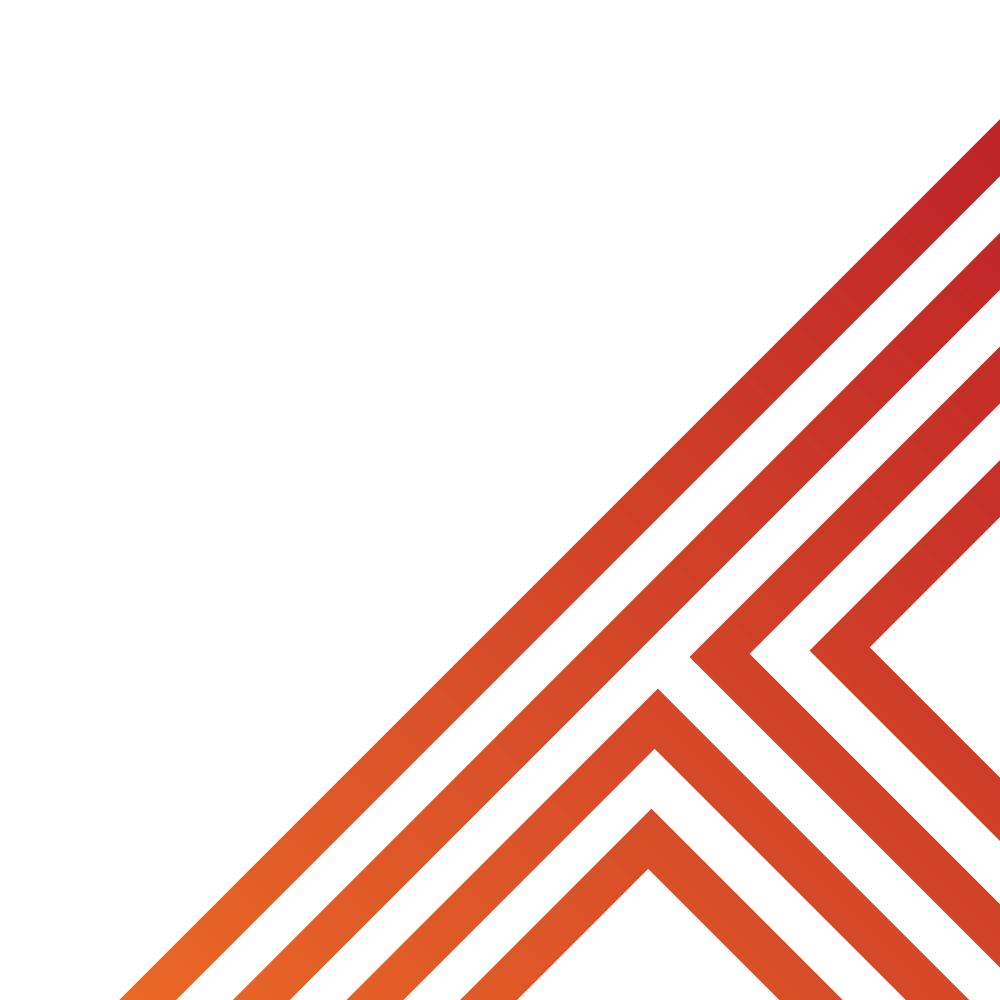 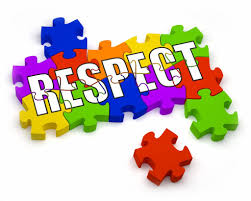 Someone deserves respect because of their job especially if they have an important job
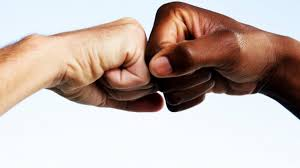 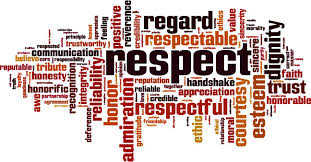 [Speaker Notes: Potential here to talk about different job roles. Some suggestions you could use are:
-doctor
-police officer
-supermarket shelf stacker
-postman]
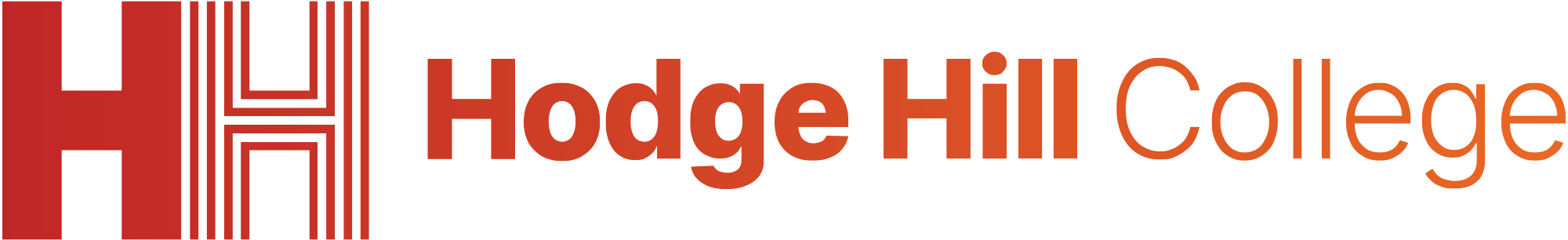 Respecting others
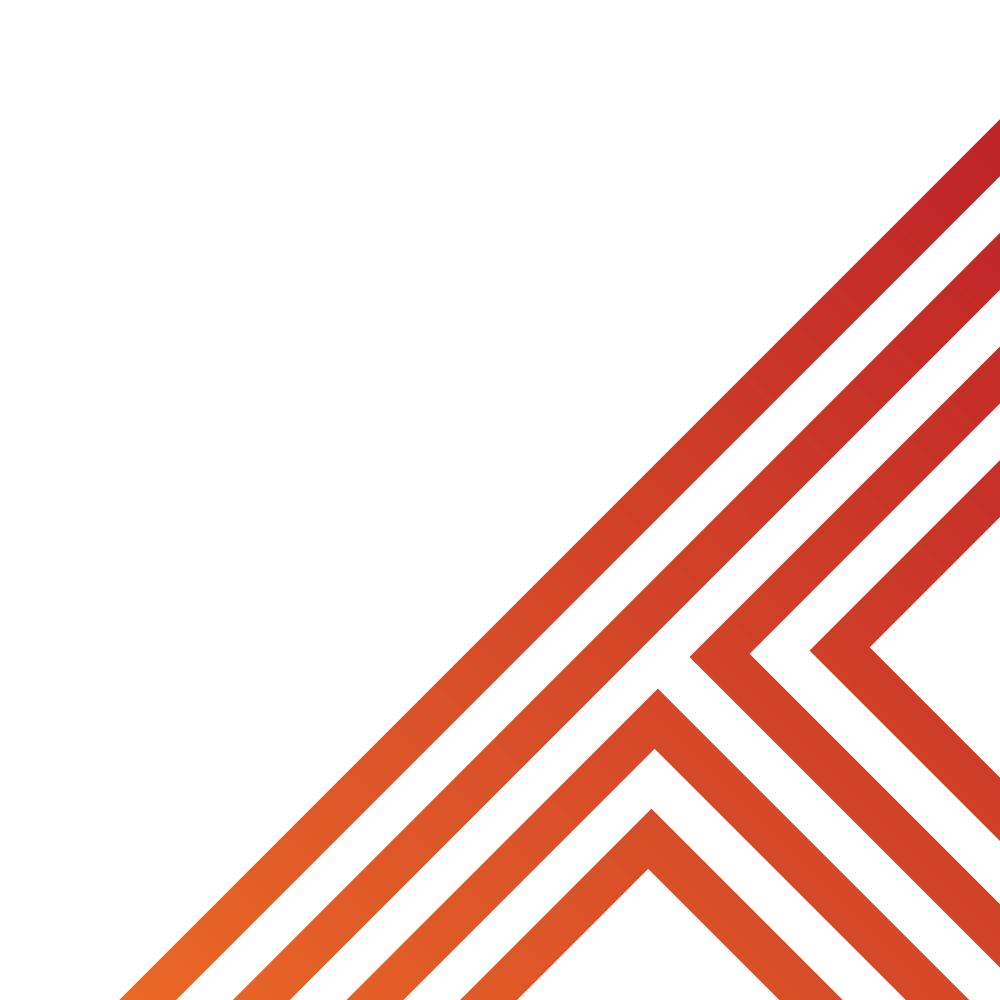 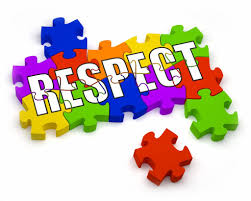 To have respect, people must earn respect first
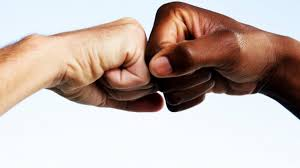 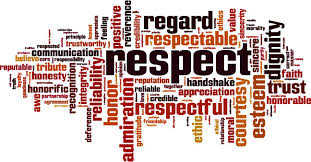 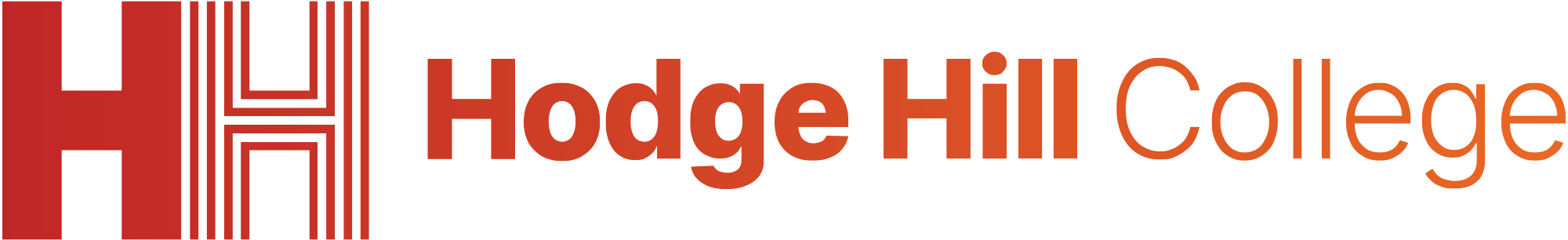 Respecting others
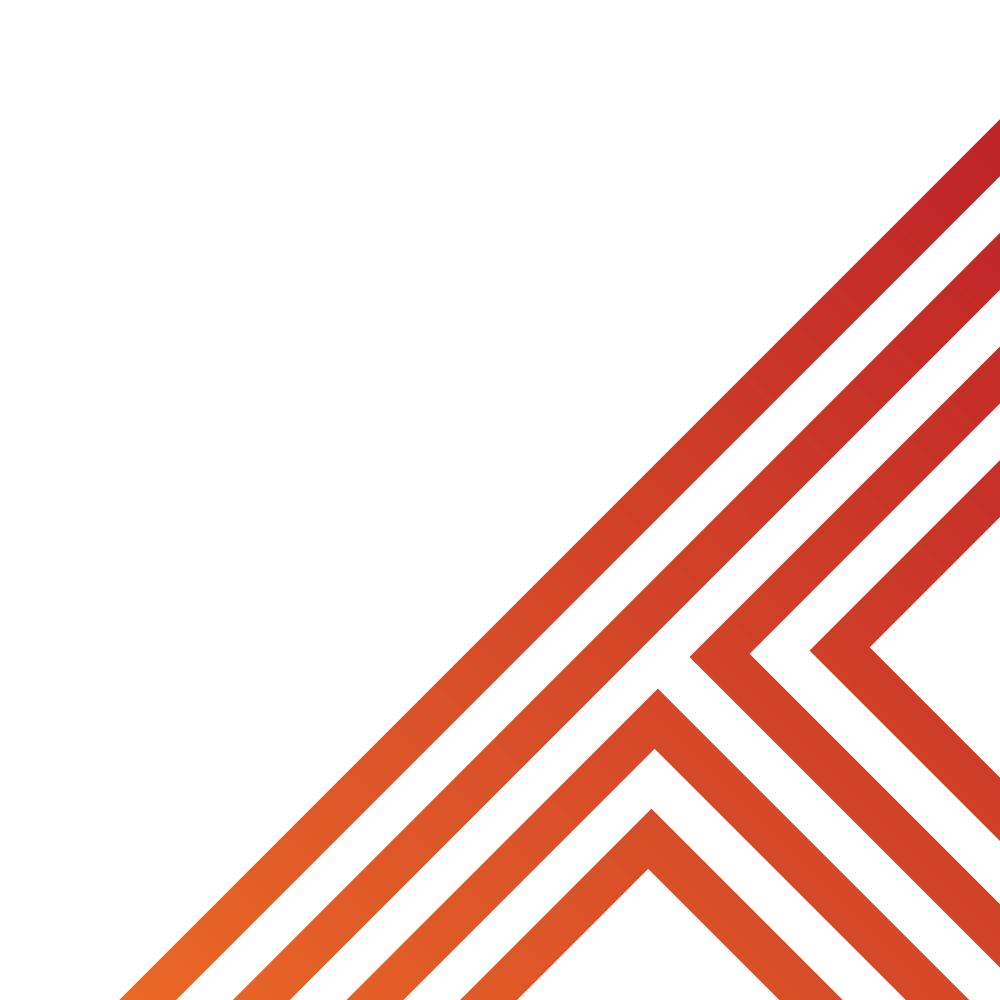 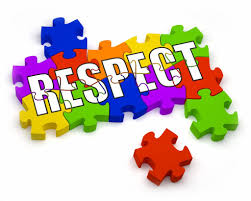 You only need to show respect if someone shows respect first
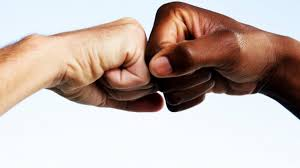 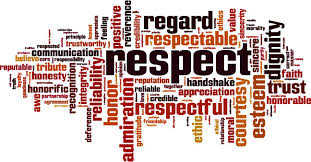 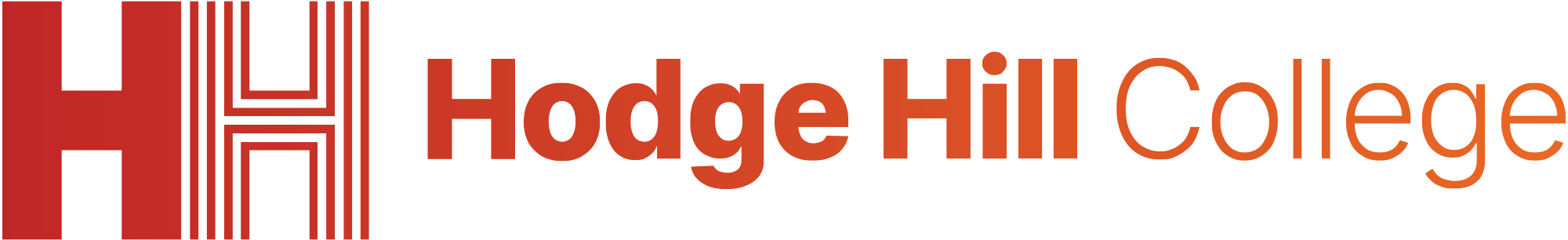 Respecting others
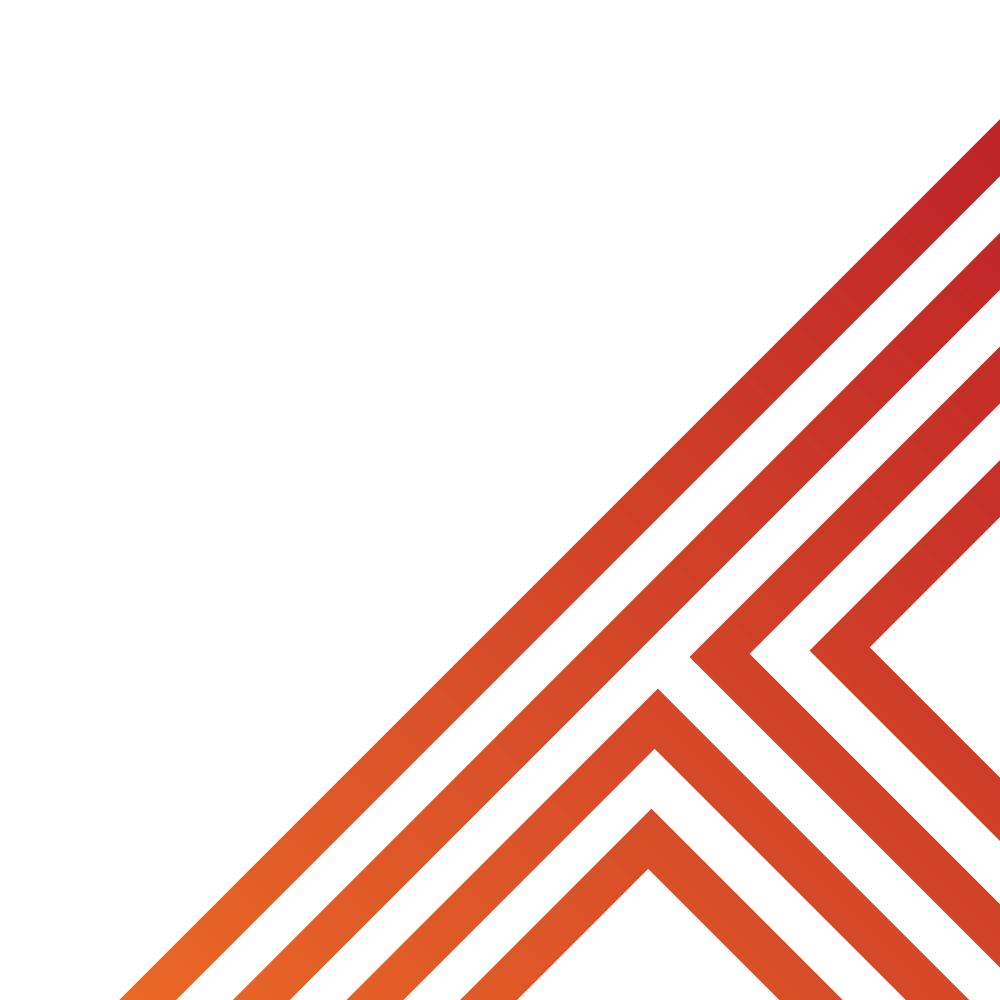 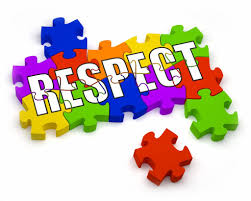 Respect must be shown to those older than you but it doesn’t always have to work the other way round
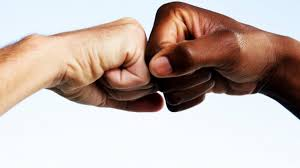 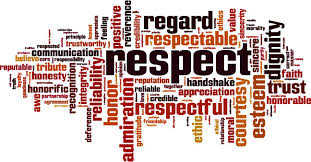 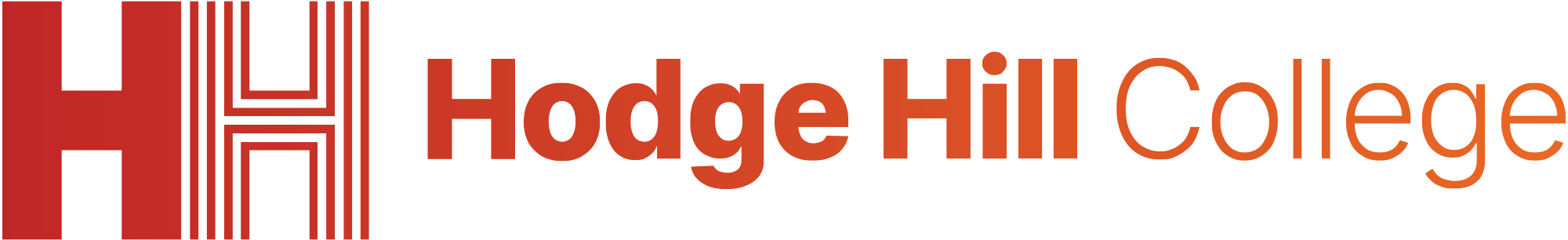 Respect
While watching the video think about what message the video is trying to convey. Be ready to share your answer with the class
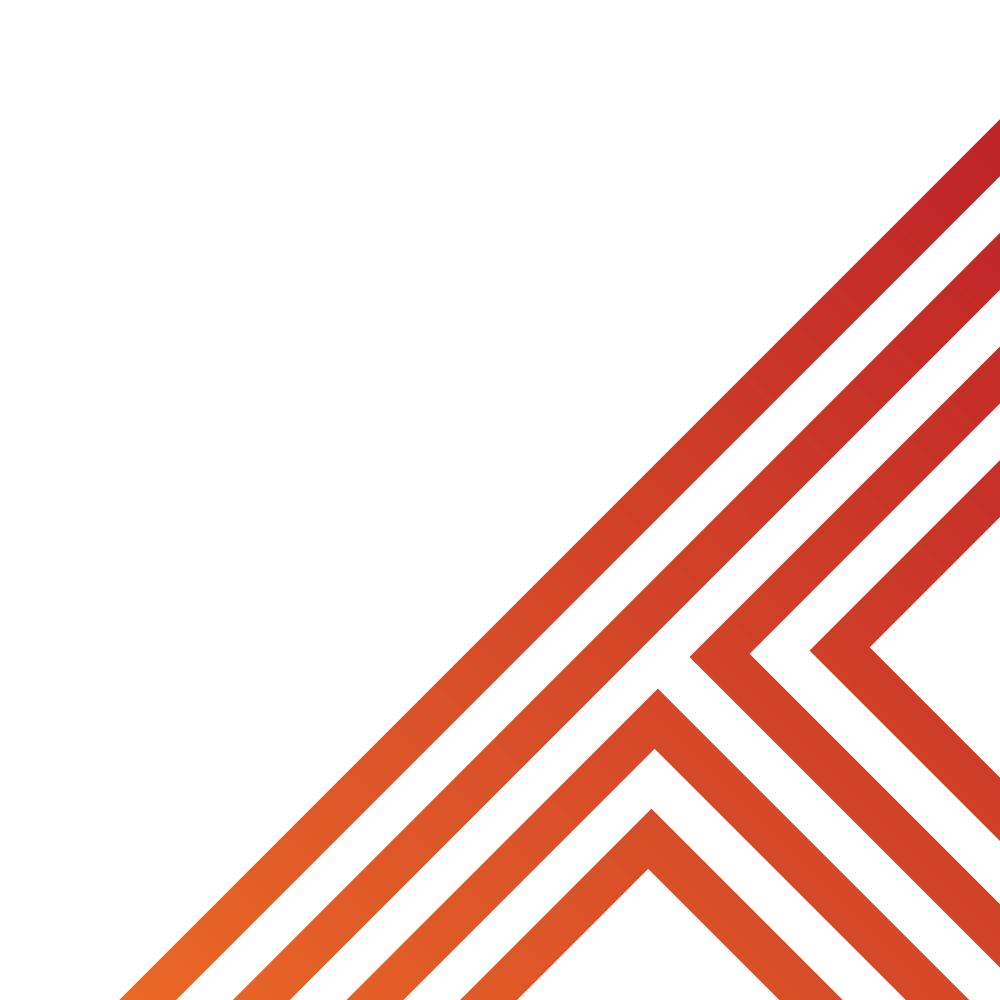 [Speaker Notes: https://www.youtube.com/watch?v=UNjddfY-AXA]
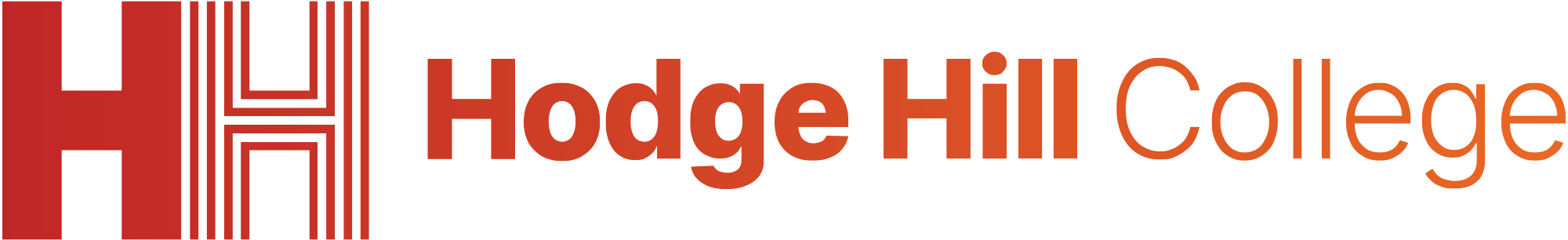 Respect
The message in this video is to always choose to show respect and it should be shown to everyone
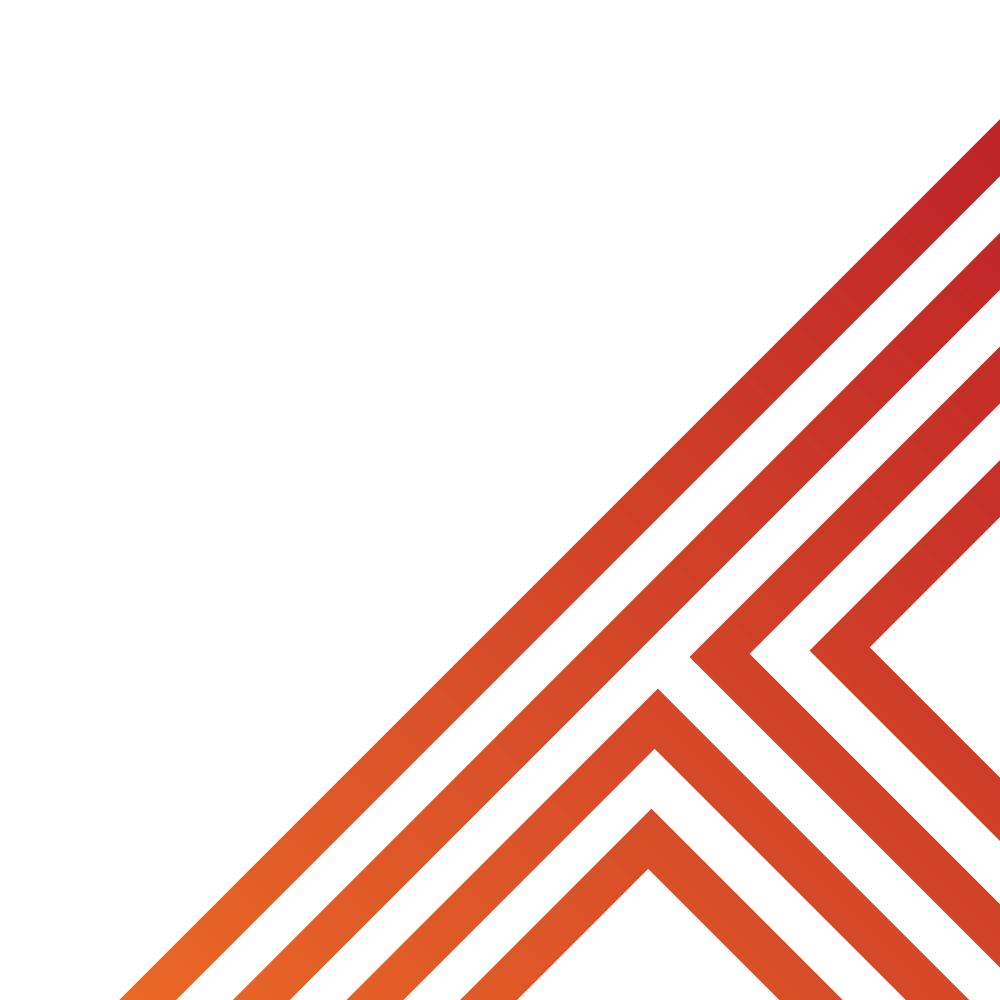 [Speaker Notes: https://www.youtube.com/watch?v=UNjddfY-AXA]
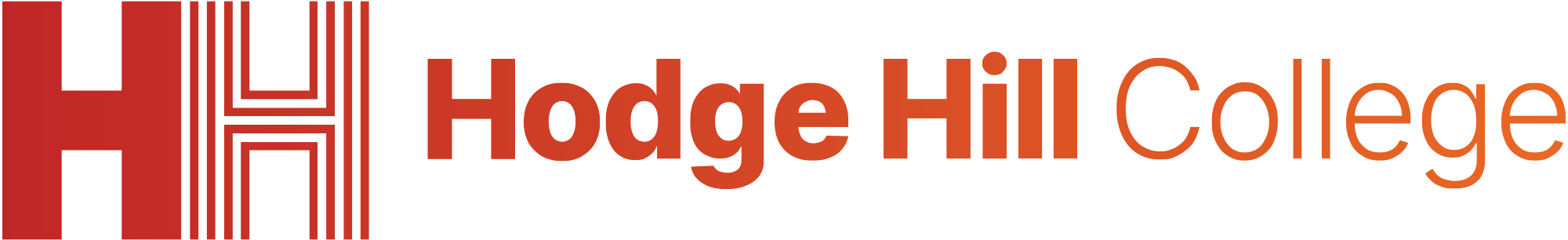 Hinge Questions – whiteboard activity
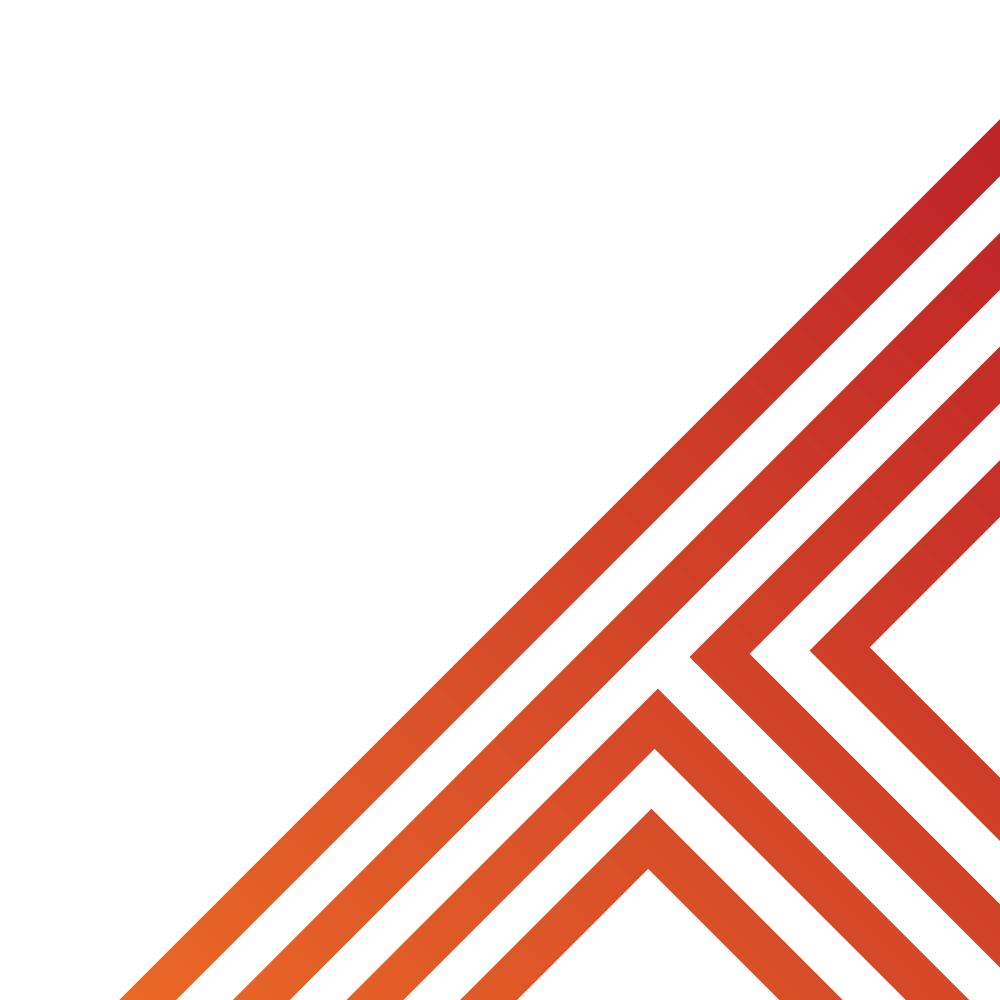 3
Rules!

I will ask the question and give you some thinking time. (no more than 10 seconds)

Write the answer and turn your whiteboard over so nobody can see it.

When I am ready I will put on the 3 to 1 counter.

When ‘Show me’ appears on the board you must hold up your whiteboard (even if you don’t know the answer and there is nothing on your board)
2
1
Show me! 
(even if your whiteboard is blank)
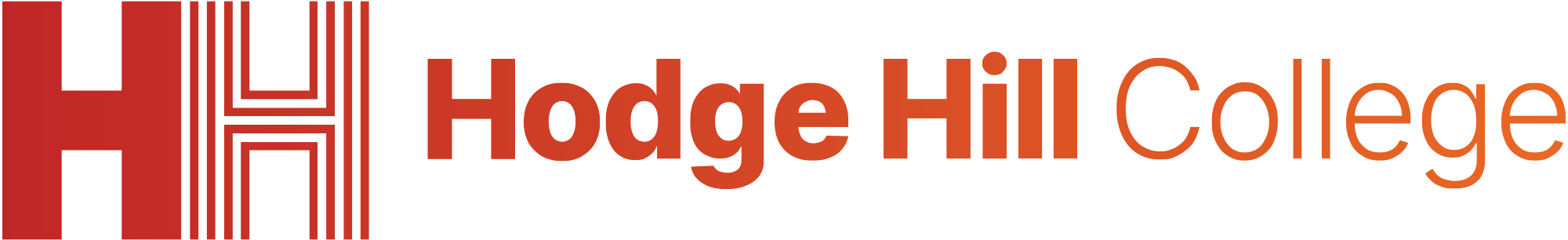 Hinge Questions – whiteboard activity
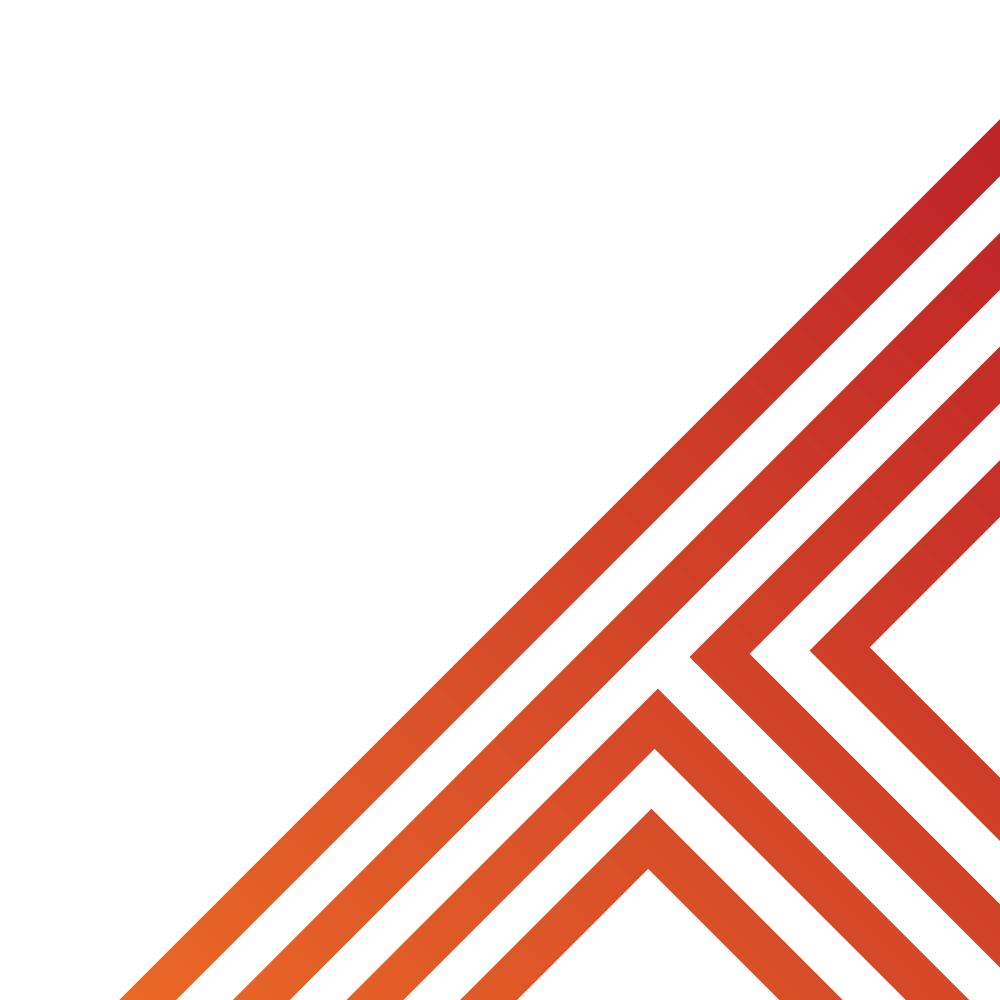 What is being defined below?

“treating someone how you and they want to be treated. Also caring about the thoughts, feelings, beliefs and rights of someone else”

Respect
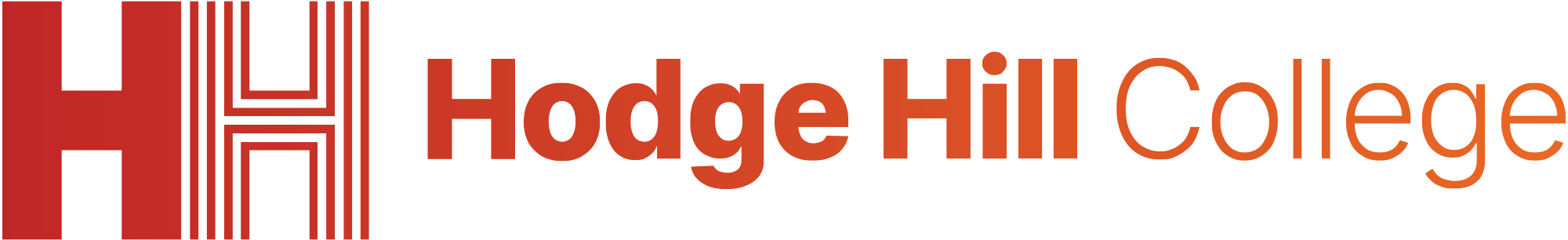 Hinge Questions – whiteboard activity
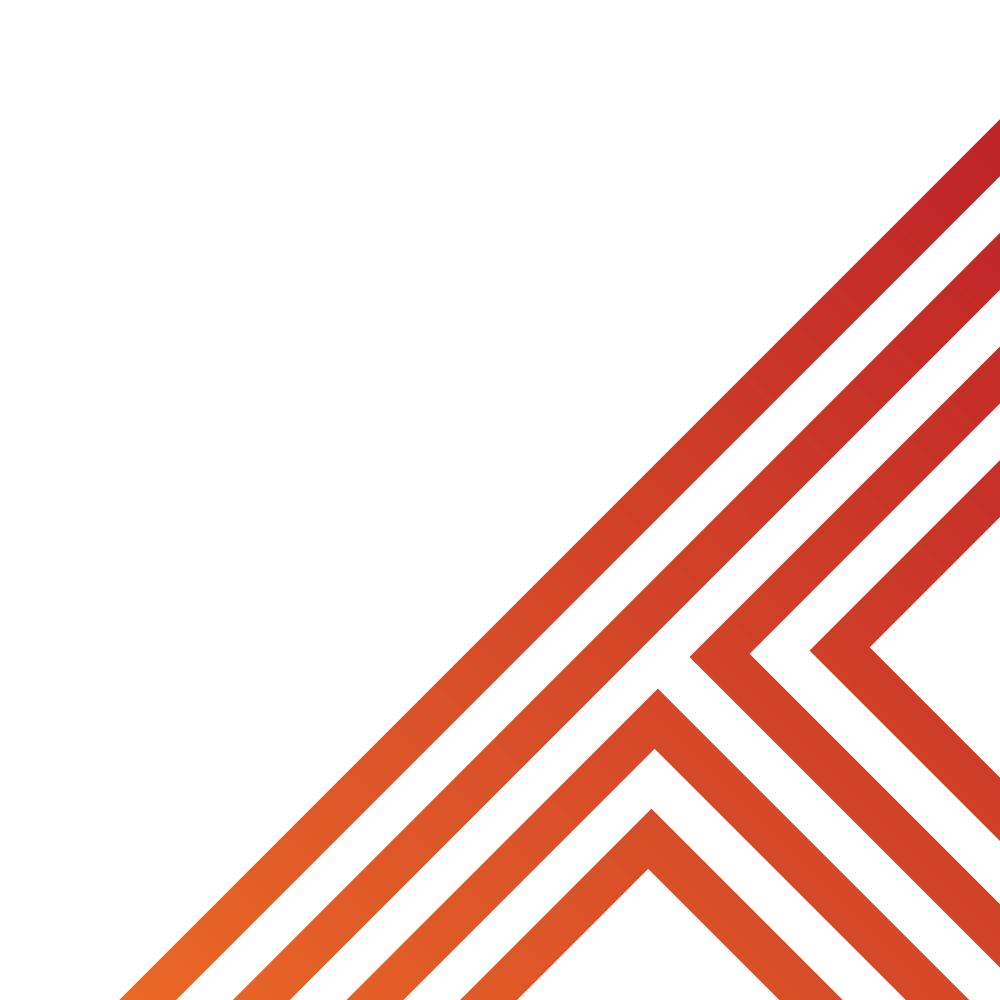 True or False?

Respect is part of the CARE brand at Hodge Hill College?

True
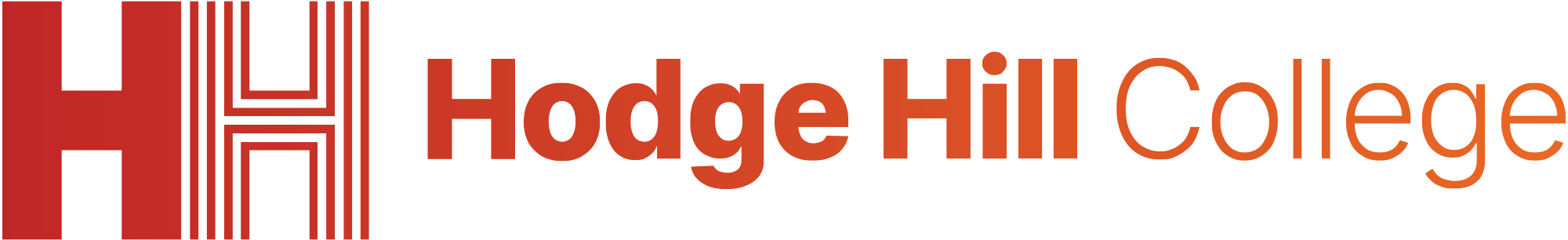 Hinge Questions – whiteboard activity
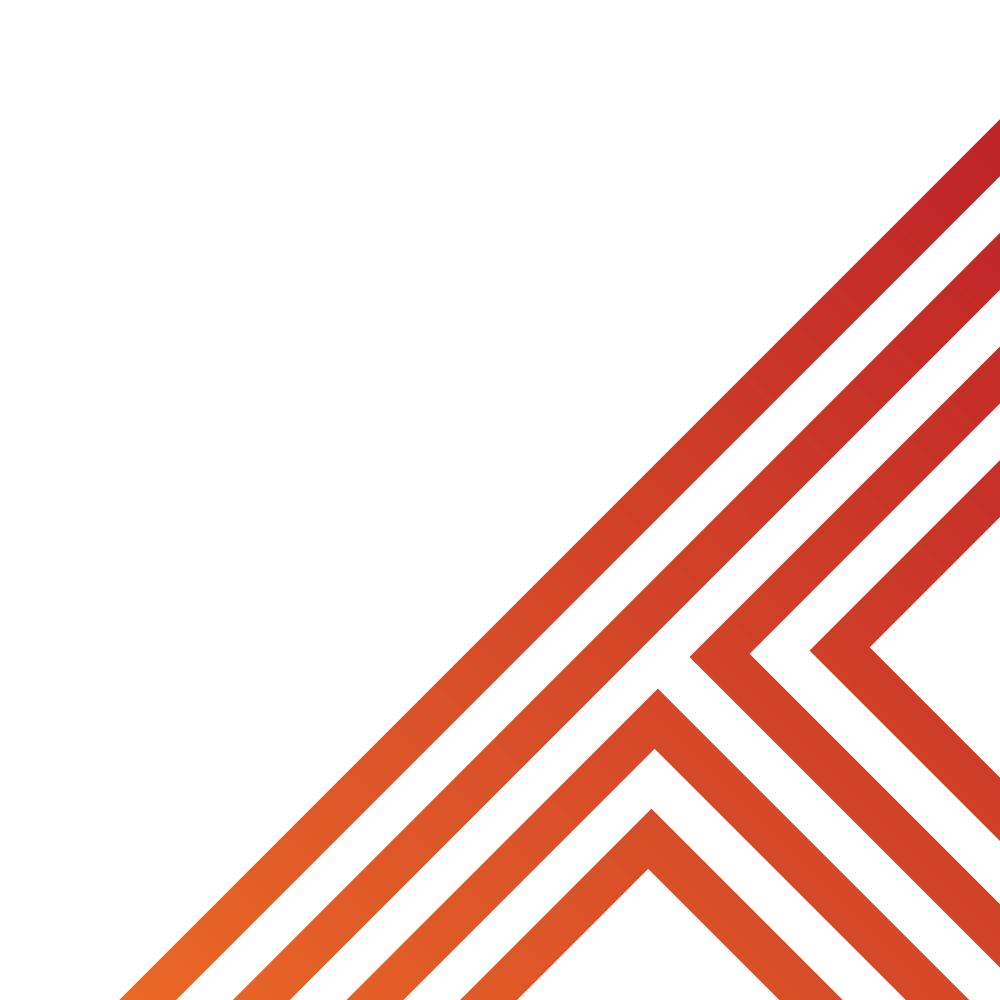 Give an example of what respect can look like.


Handshake, High 5, fist bump, helping someone up if they have fallen, carrying equipment for someone, holding a door open for someone
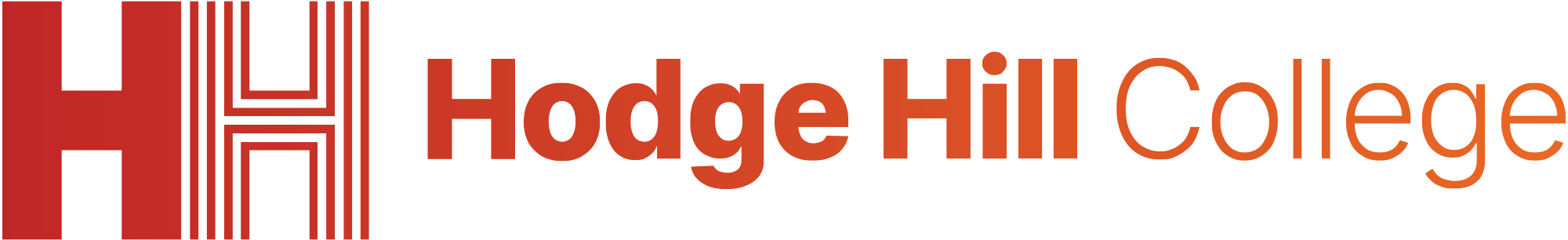 Hinge Questions – whiteboard activity
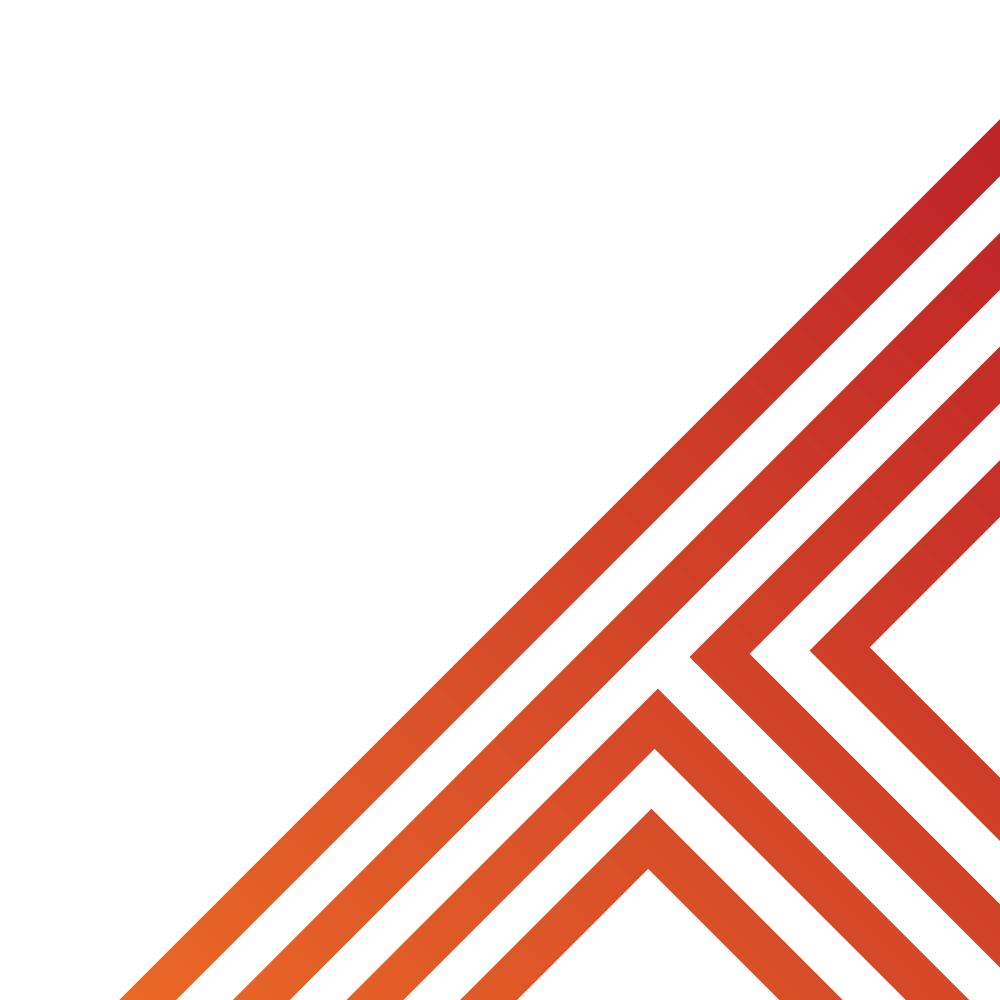 True or False?

Respect sounds like calling someone in authority “bro” or “fam”

False
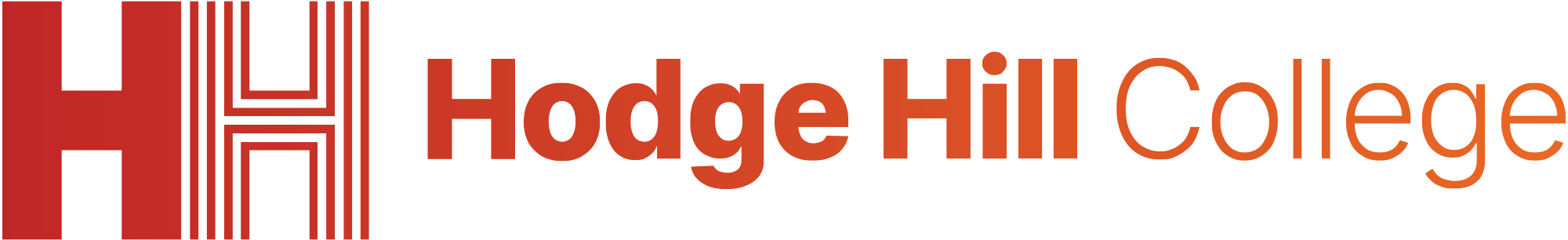 Hinge Questions – whiteboard activity
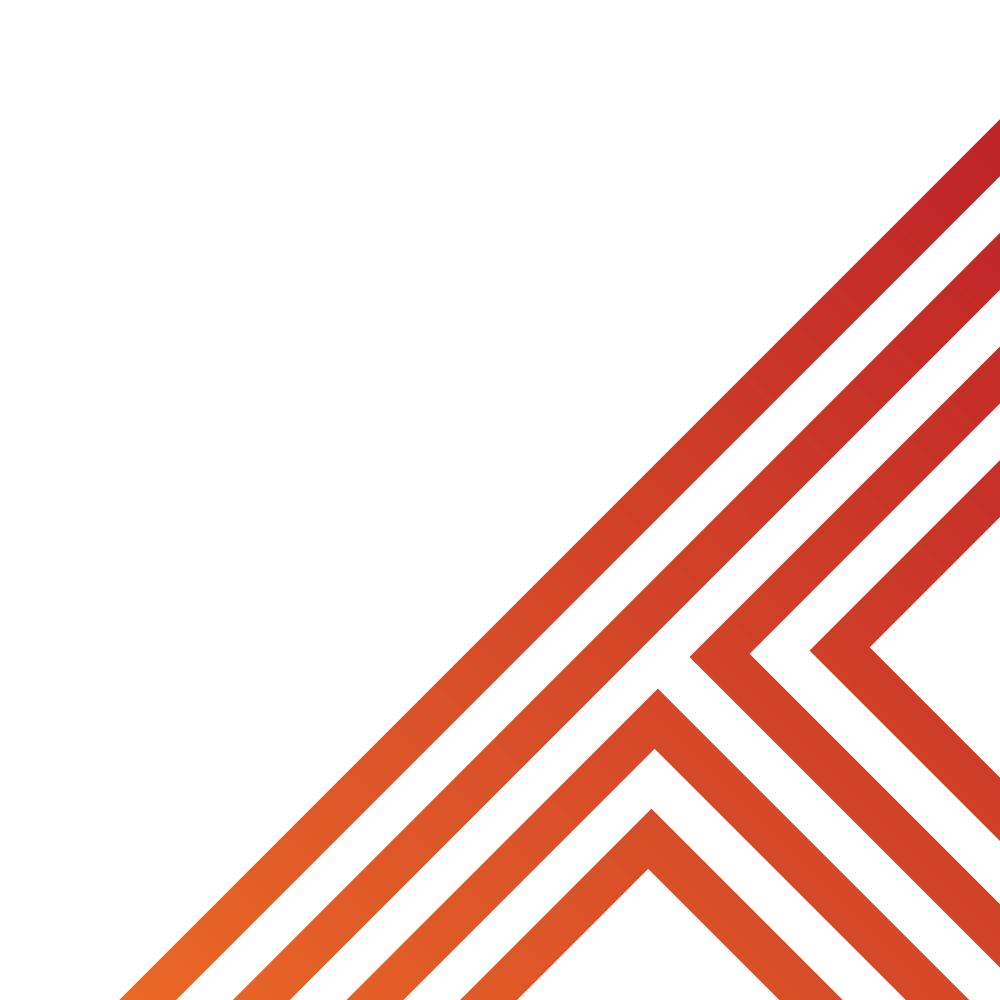 True or False?

Respect sounds like saying “please” and “thank you”

True
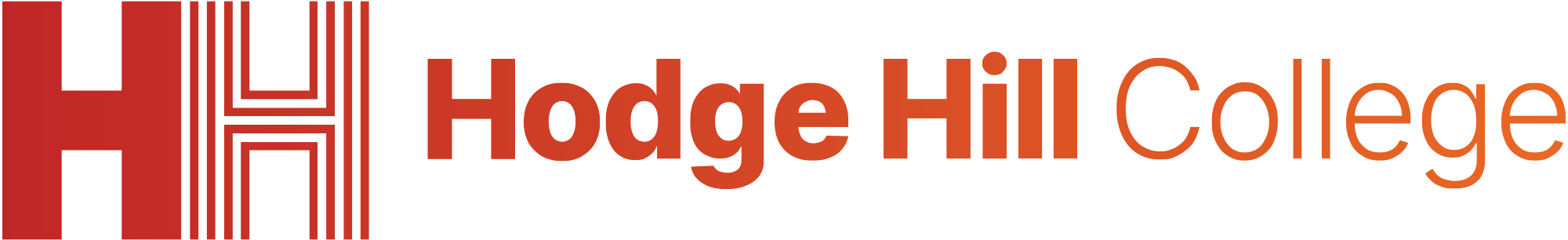 Hinge Questions – whiteboard activity
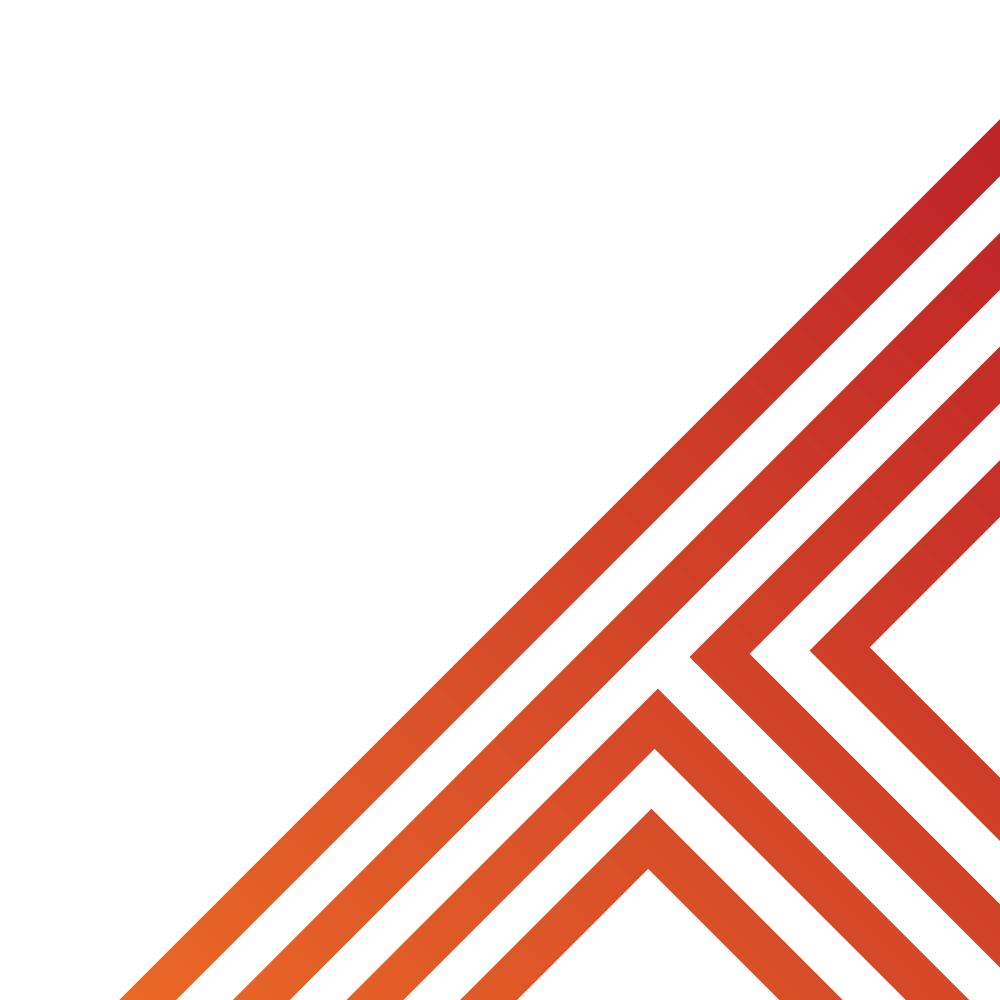 True or False?

Respect should feel awkward

False
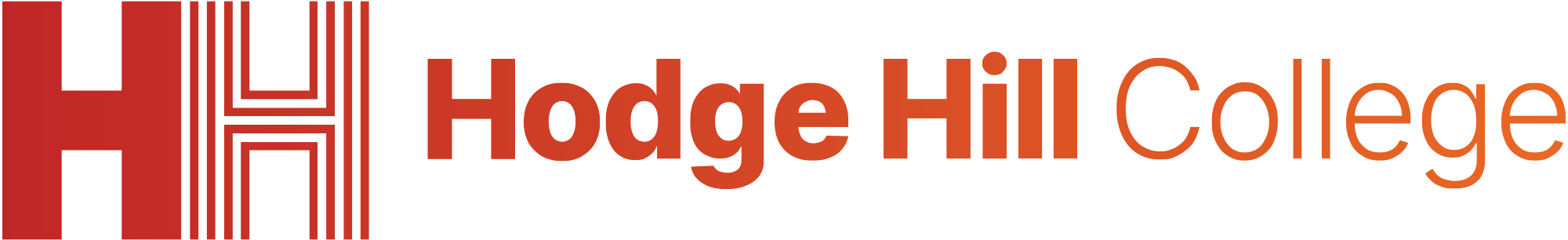 Hinge Questions – whiteboard activity
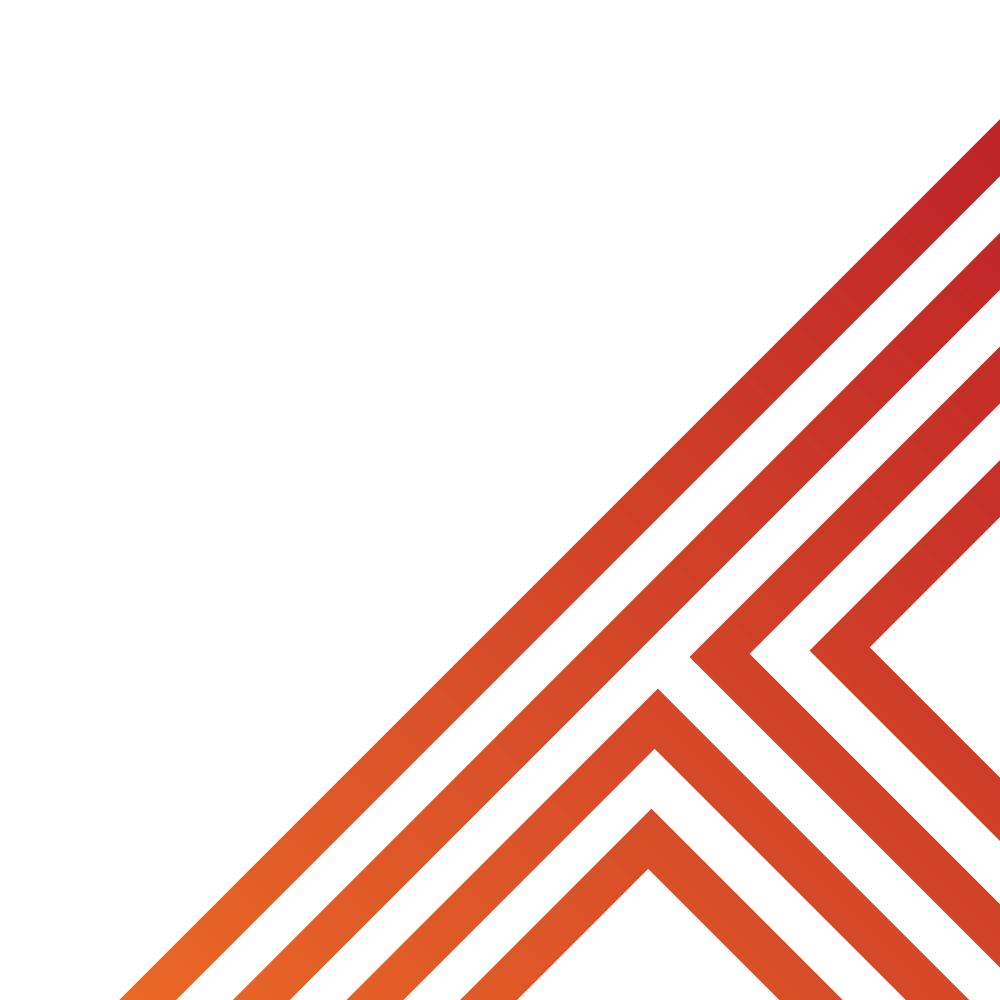 True or False?

Respect should only be shown to those who have earned it?

False
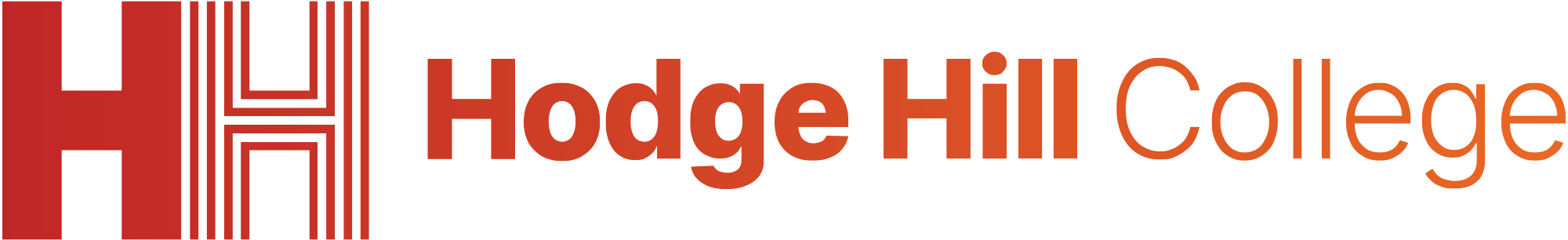 Reflection
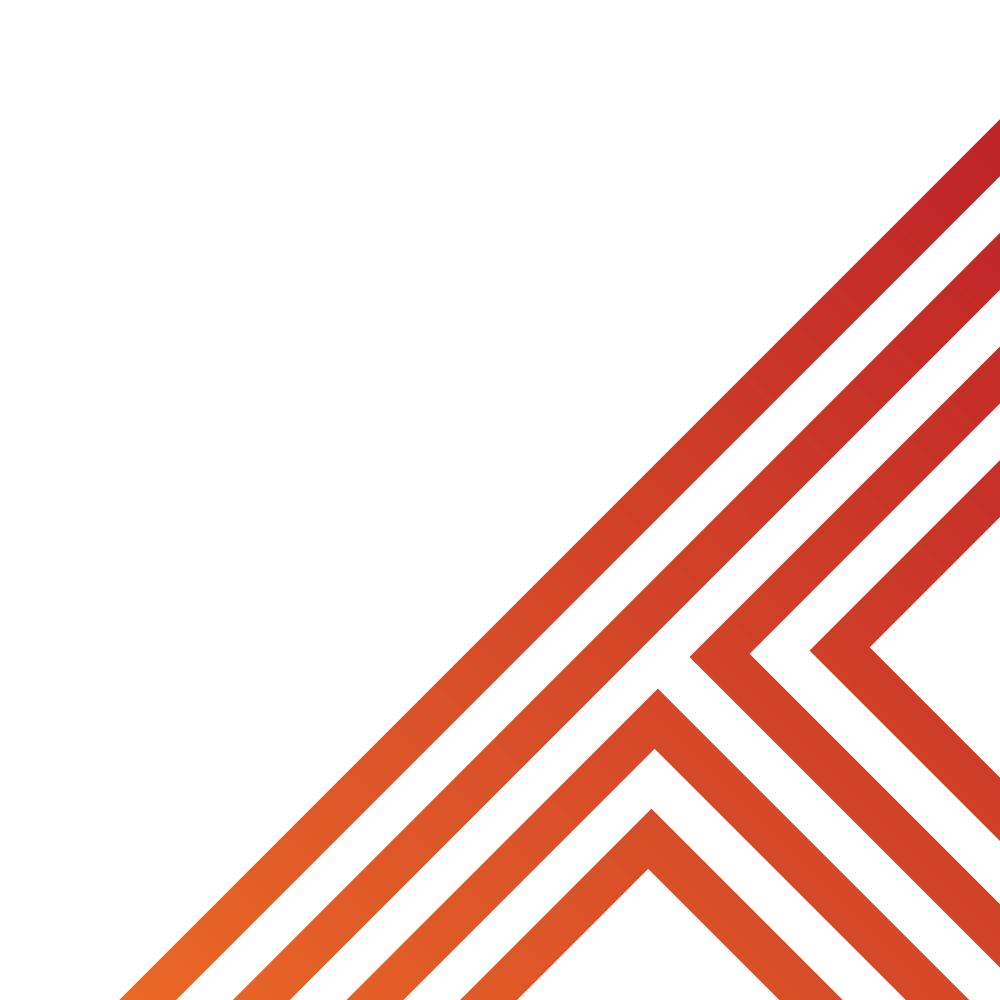 As respect is part of the CARE brand at Hodge Hill College, you are going to write a pledge on how you will show respect around school. In your books complete the following sentences

I will respect other pupils by…
If someone is disrespectful to me I will…
I will show respect to school staff by…
I will show respect to the school environment by…
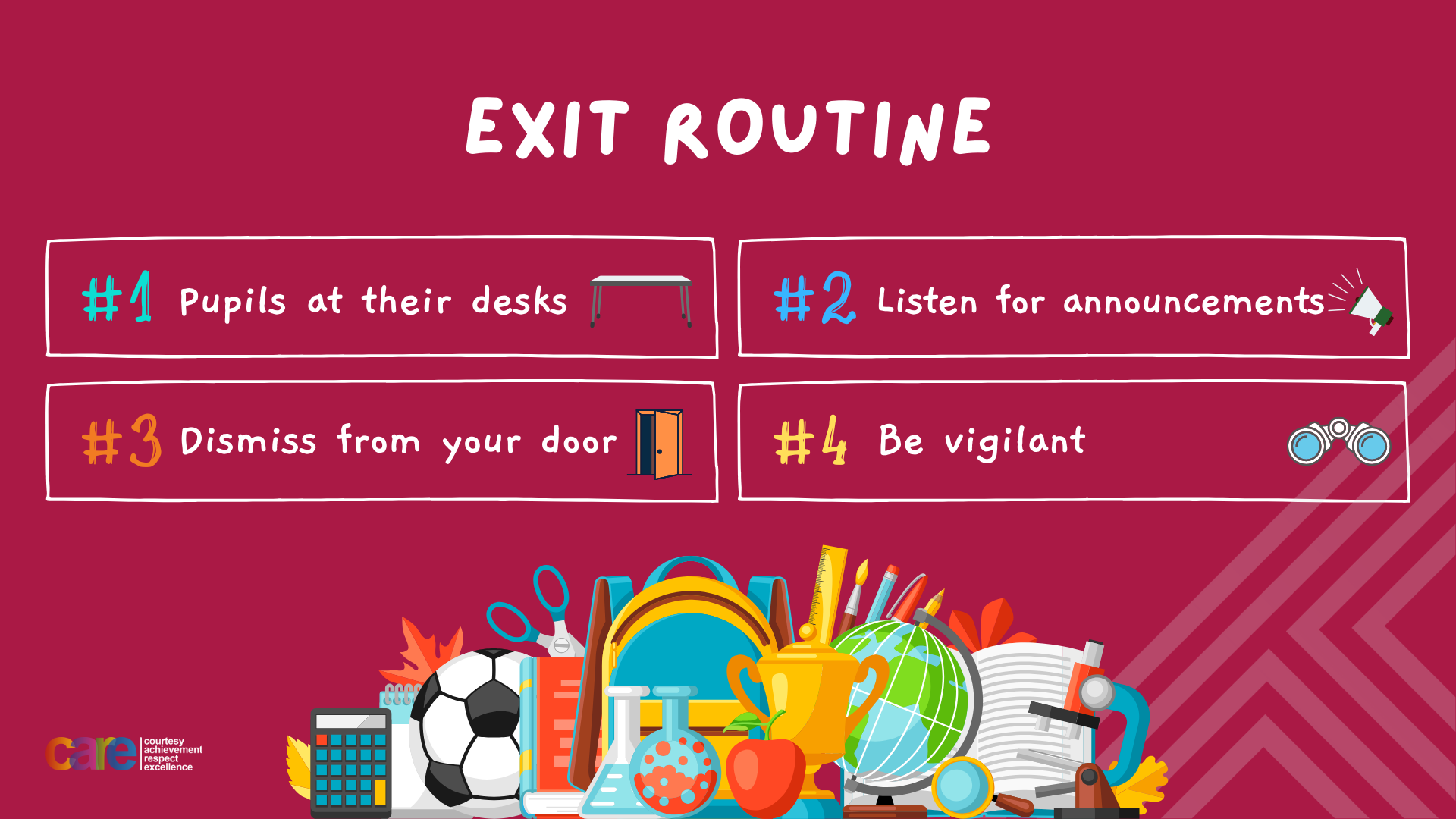